ผลงานคุณภาพ QOF โรงพยาบาลเขาคิชฌกูฏ
ในปี 2560 รพ.มีความสนใจในตัวชี้วัด QOF จึงได้หาข้อมูลต่างๆ เพื่อทำความเข้าใจ และตั้งเป้าที่จะผ่านตัวชี้วัด ถือเป็นความท้าทายต่อจาก HDC
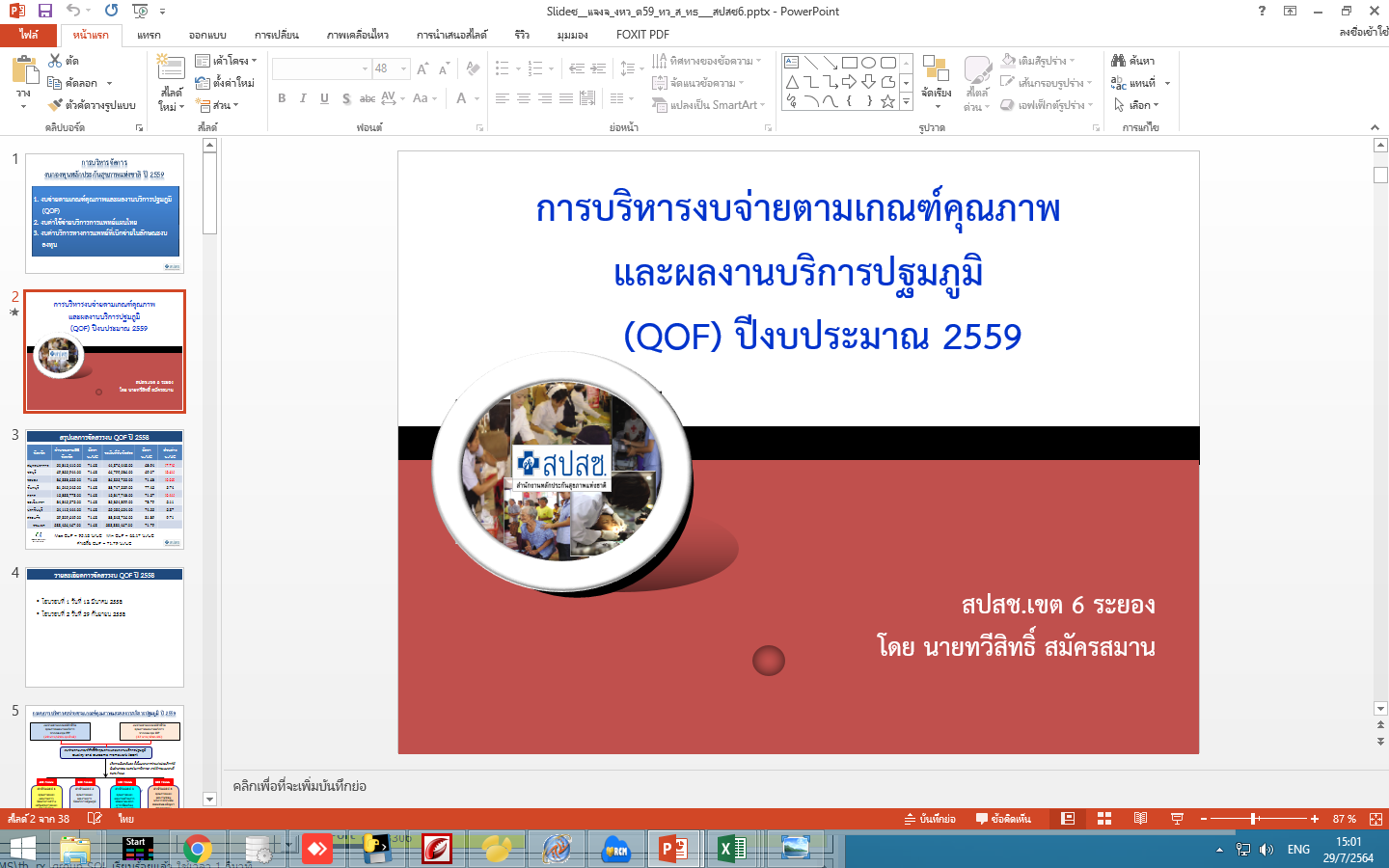 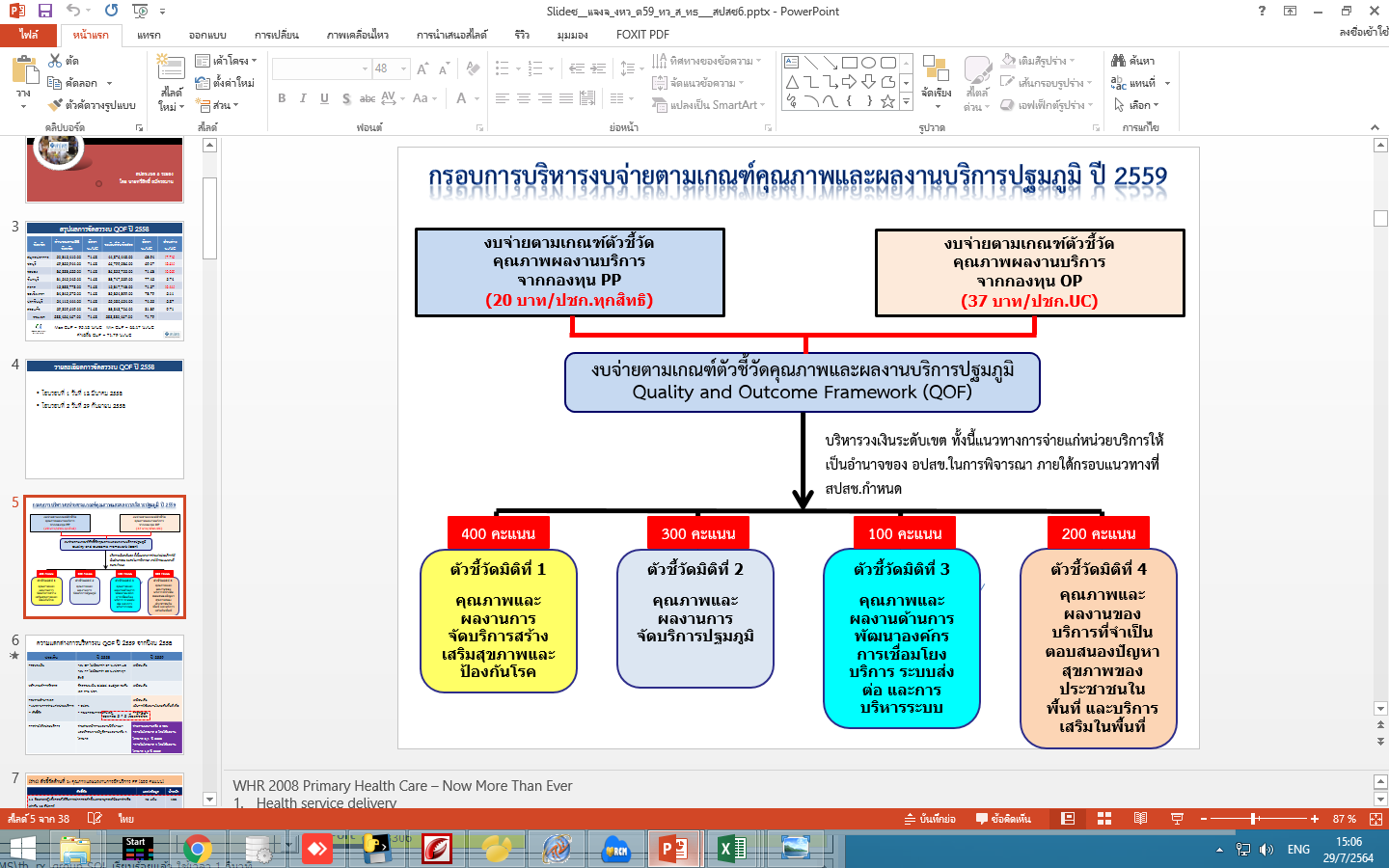 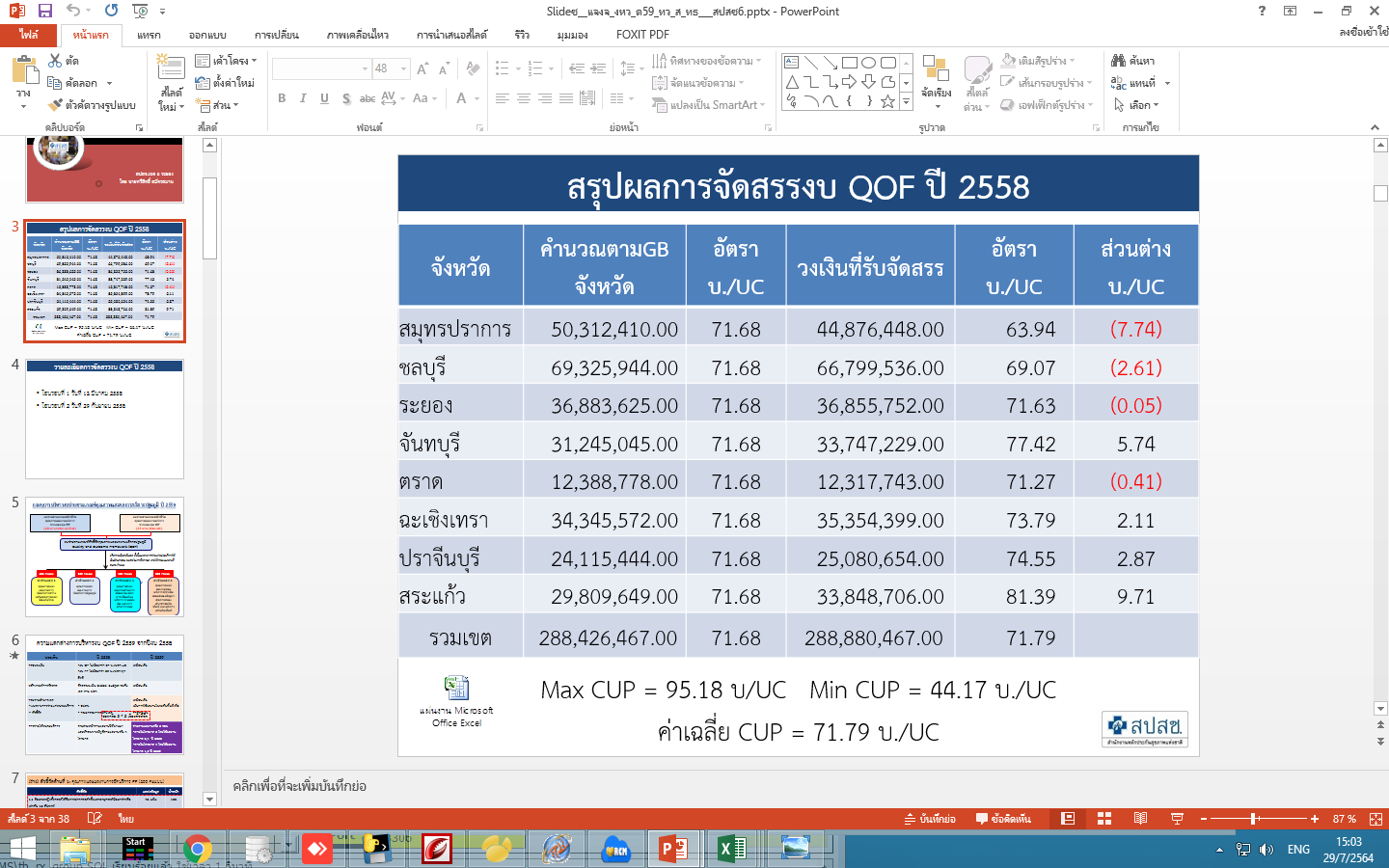 วางแผนทำตามตัวชี้วัด โดยยังไม่รู้ผลลัพธ์ว่าจะได้อะไร ส่วนหนึ่งเพราะ คปสอ.เขาคิชฌกูฏได้ทำตัวชี้วัด HDC ได้ค่อนข้างดีแล้ว จึงมองหาความท้าทายใหม่ๆ
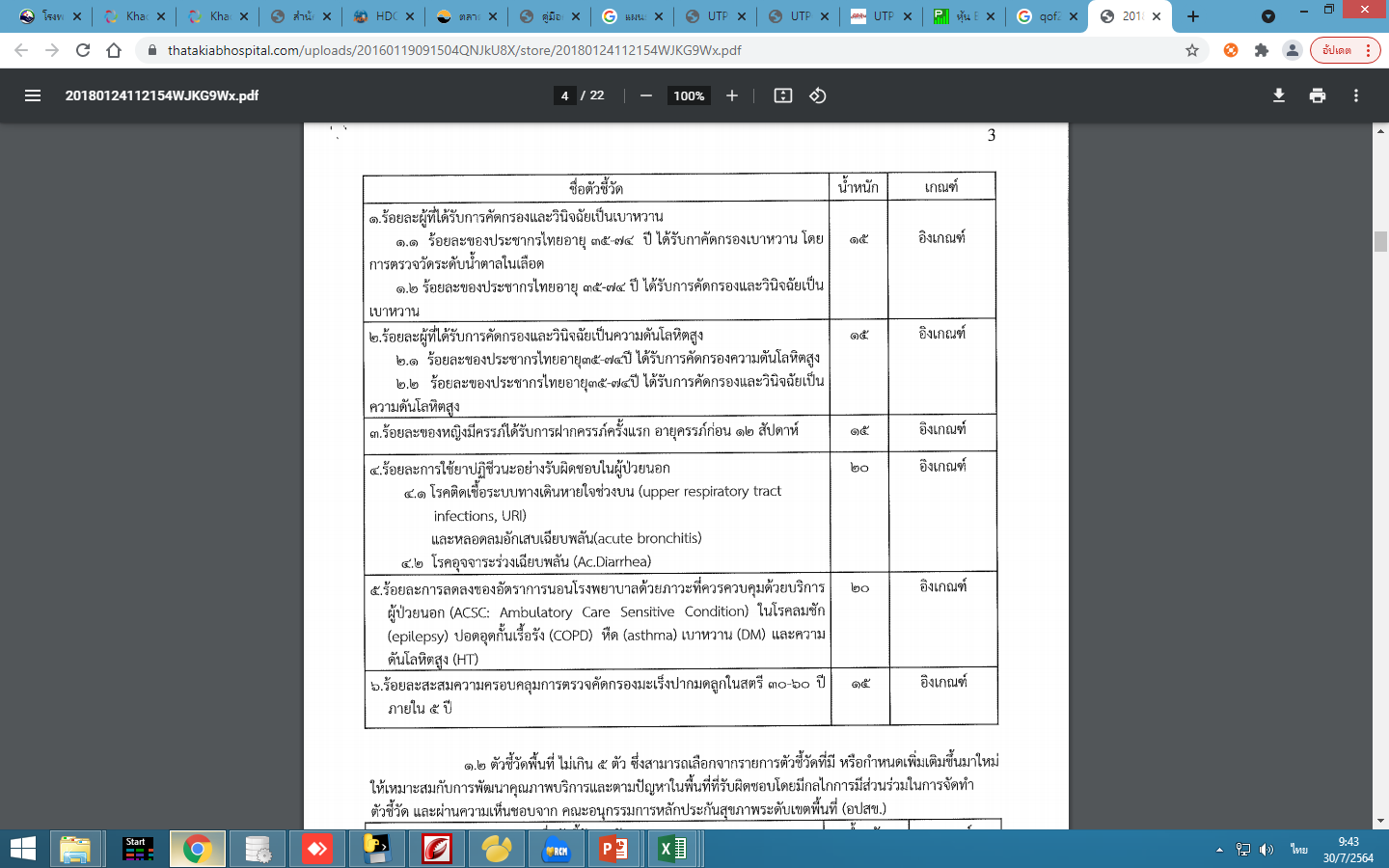 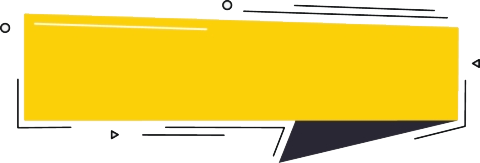 ตัวชี้วัด QOF60
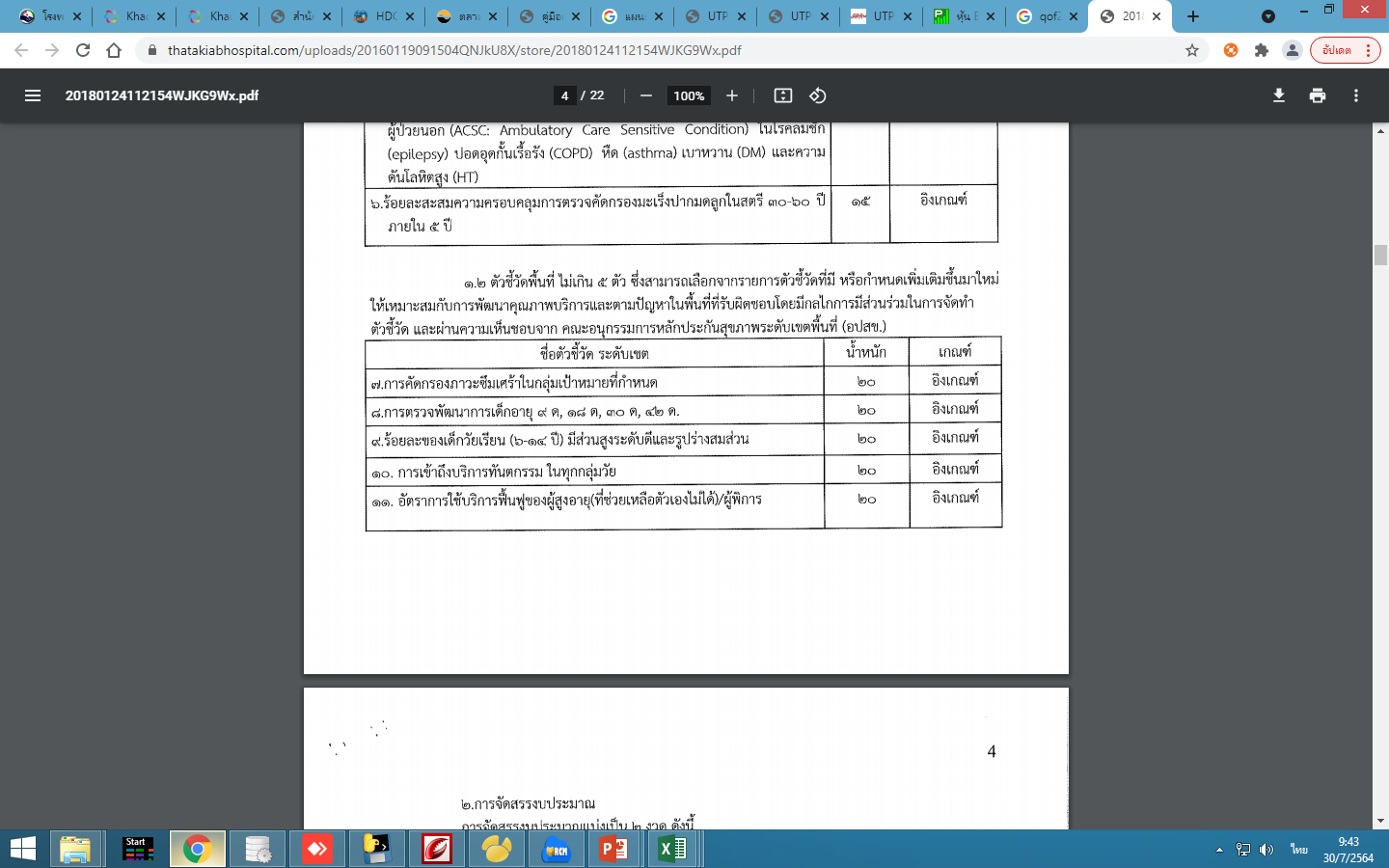 เนื่องจากไม่ทราบเกณฑ์ที่ชัดเจน ผลงานจึงออกมาไม่ได้ตามเป้าหมาย จึงถือเป็นการเรียนรู้ในการทำตัวชี้วัดในขวบปีแรก
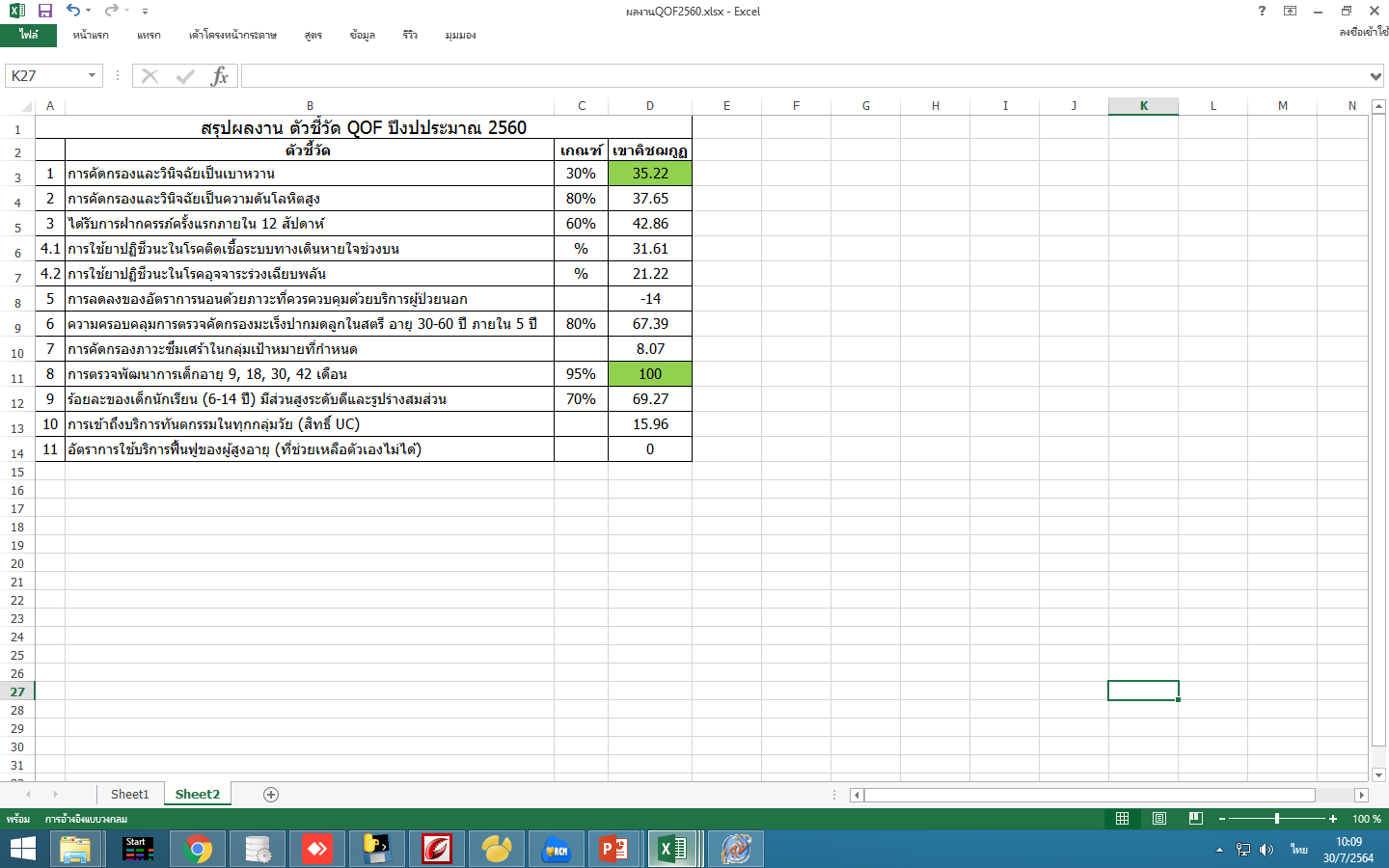 ยังงงๆอยู่นะจ๊ะนายจ๋า
ผ่าน 2 ไม่ผ่าน 10
เริ่มใหม่ QOF2561 ตัวชี้วัดเหมือนเดิม แต่เพิ่มเติมคือความรู้ มีเป้าที่ชัดเจน และรับผลงาน 1 เม.ย. 60 – 31 มี.ค. 61 ช่วงเวลาต่างกับ HDC
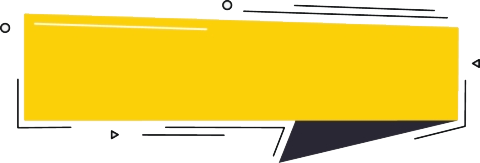 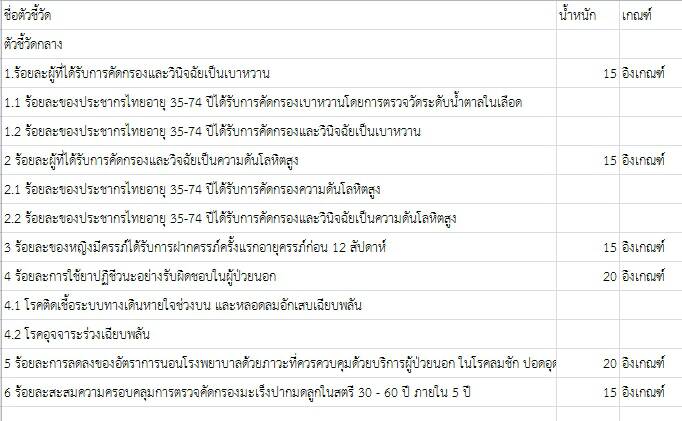 ตัวชี้วัด QOF61
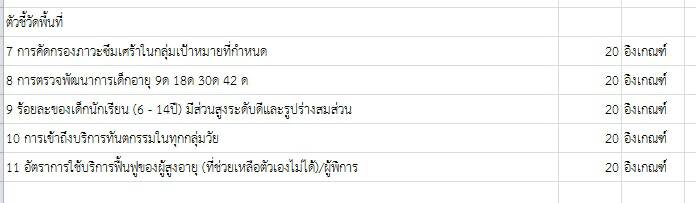 เราสร้างแนวทางและวางแผน ติดตามตัวชี้วัดเป็นระยะอย่างใกล้ชิด ในส่วนนี้มีความสำคัญอย่างมาก เพราะจะทราบปัญหาและข้อจำกัด
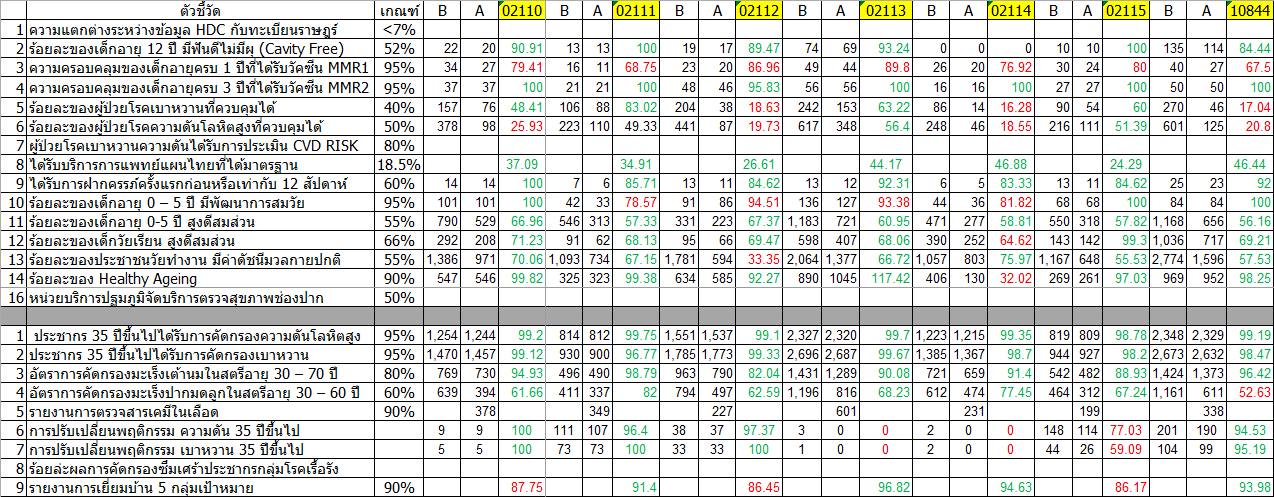 ใครสีแดงยังไม่ผ่านนะจ๊ะ
เมื่อมีการวางแผน เป้าหมายชัดเจน เข้าใจวิธีคีย์ข้อมูล จึงทำให้ผลงานดีขึ้น แม้จะยังไม่ผ่านบ้าง แต่ถือว่าทำได้ดี ผลงานมูลค่าเงินจัดสรรได้เป็นที่ 1 ของเขต 6
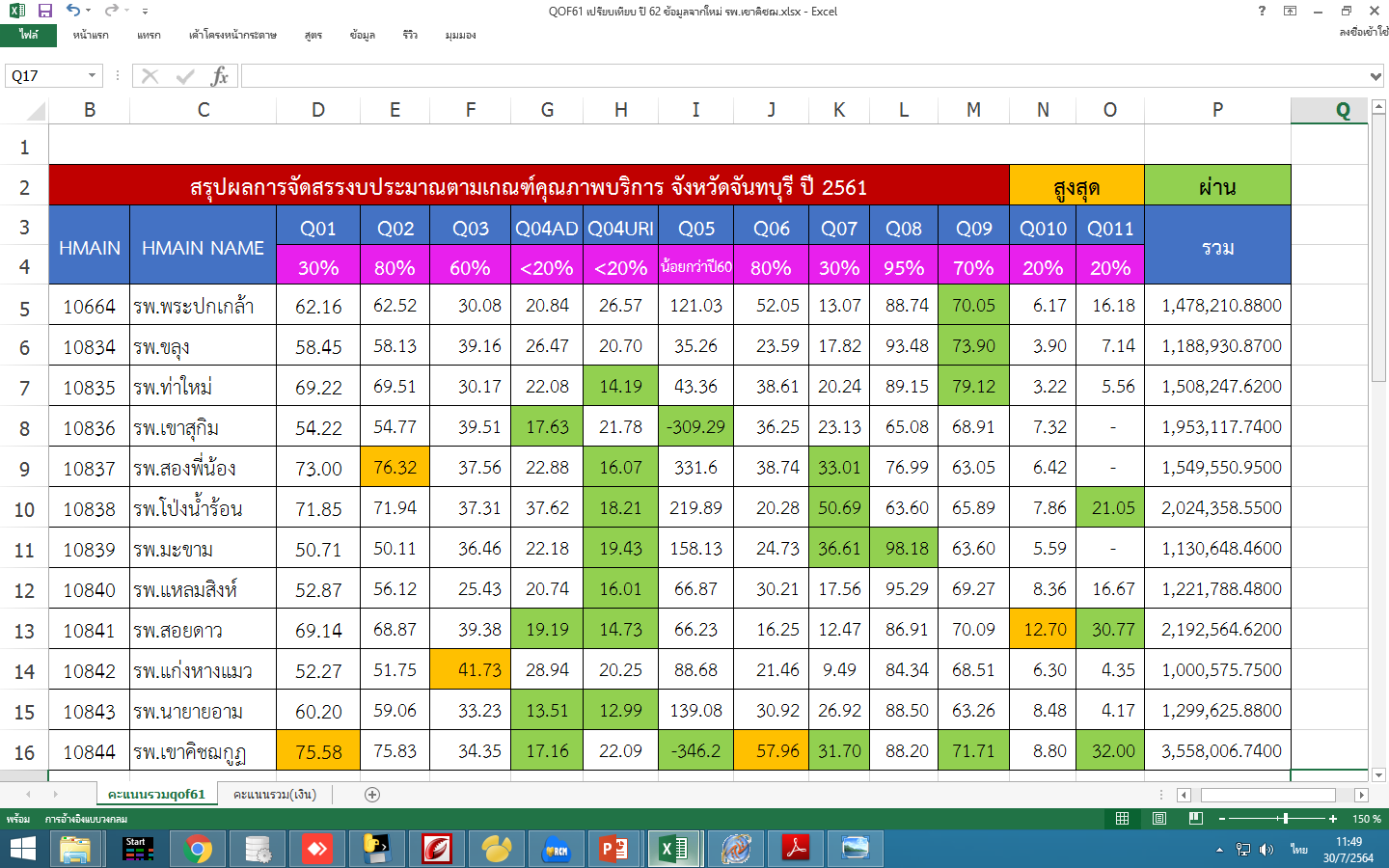 ผ่าน 5 ไม่ผ่าน 7
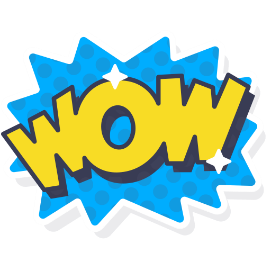 QOF2562 เราได้มีการศึกษาข้อมูลมากยิ่งขึ้น น้ำหนักคะแนนตัวชี้วัดจะสัมพันธ์กับวงเงินที่จัดสรร และหลักเกณฑ์การจัดสรร
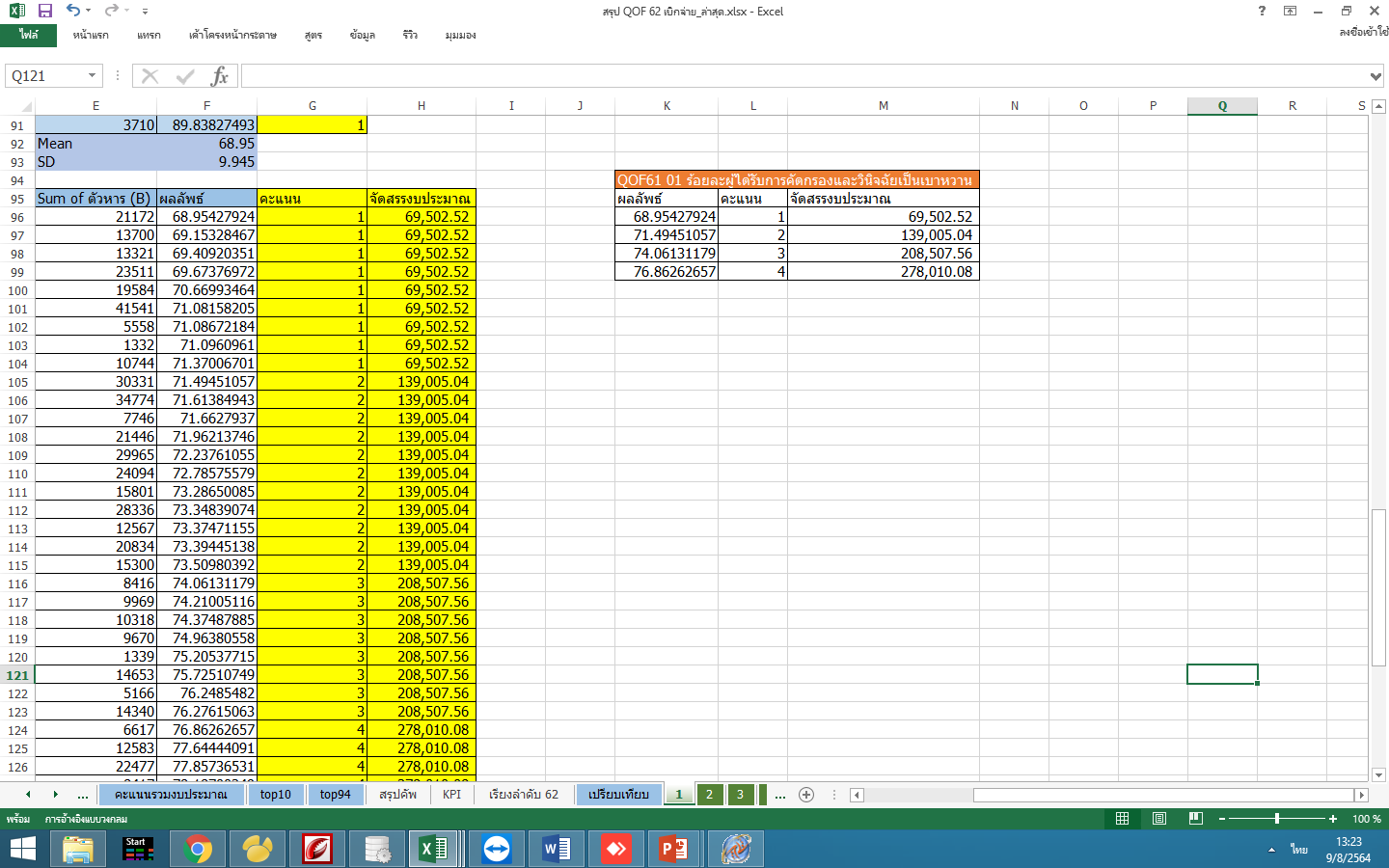 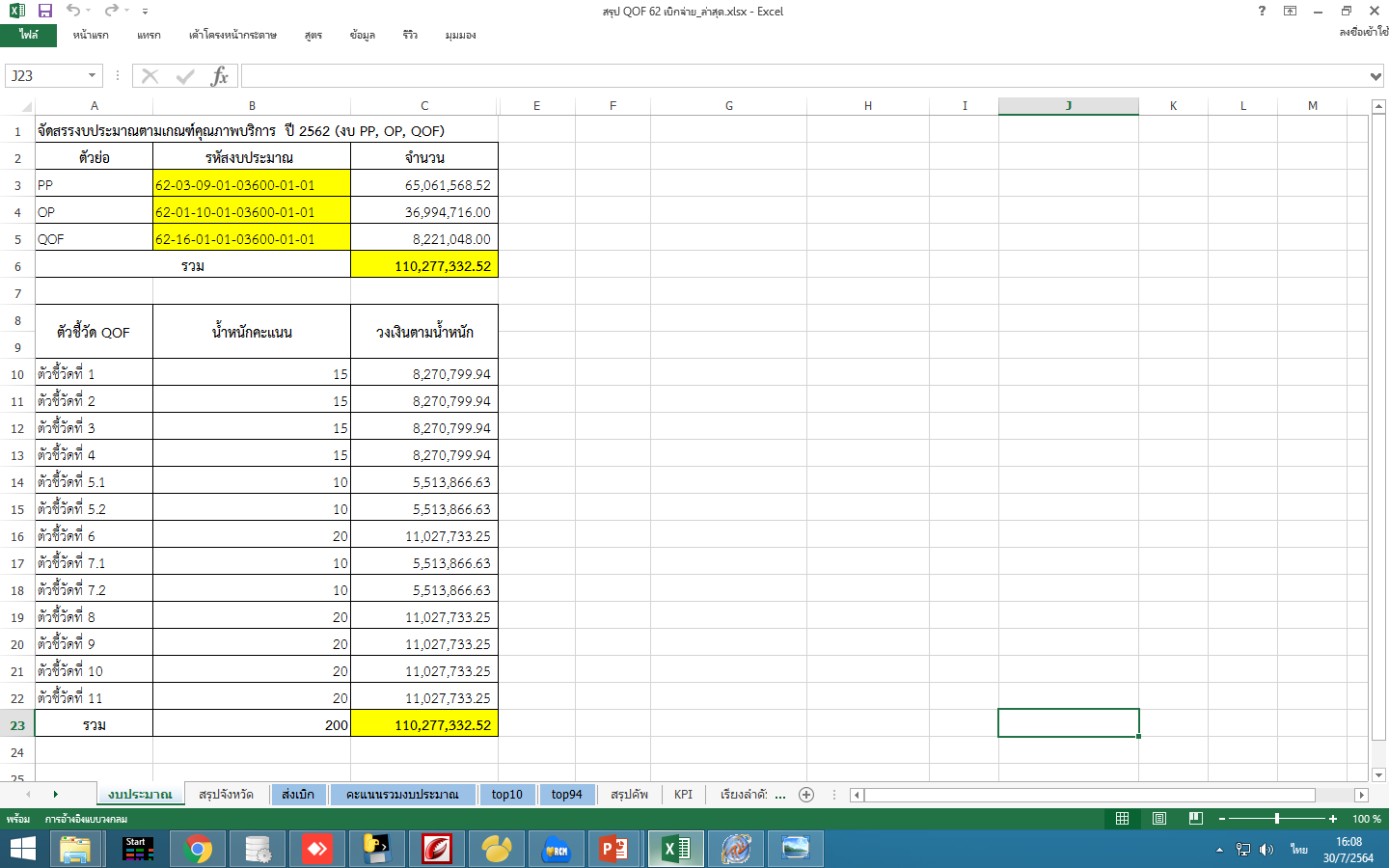 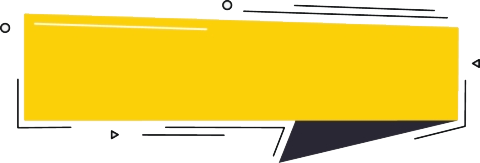 ตัวชี้วัด QOF62
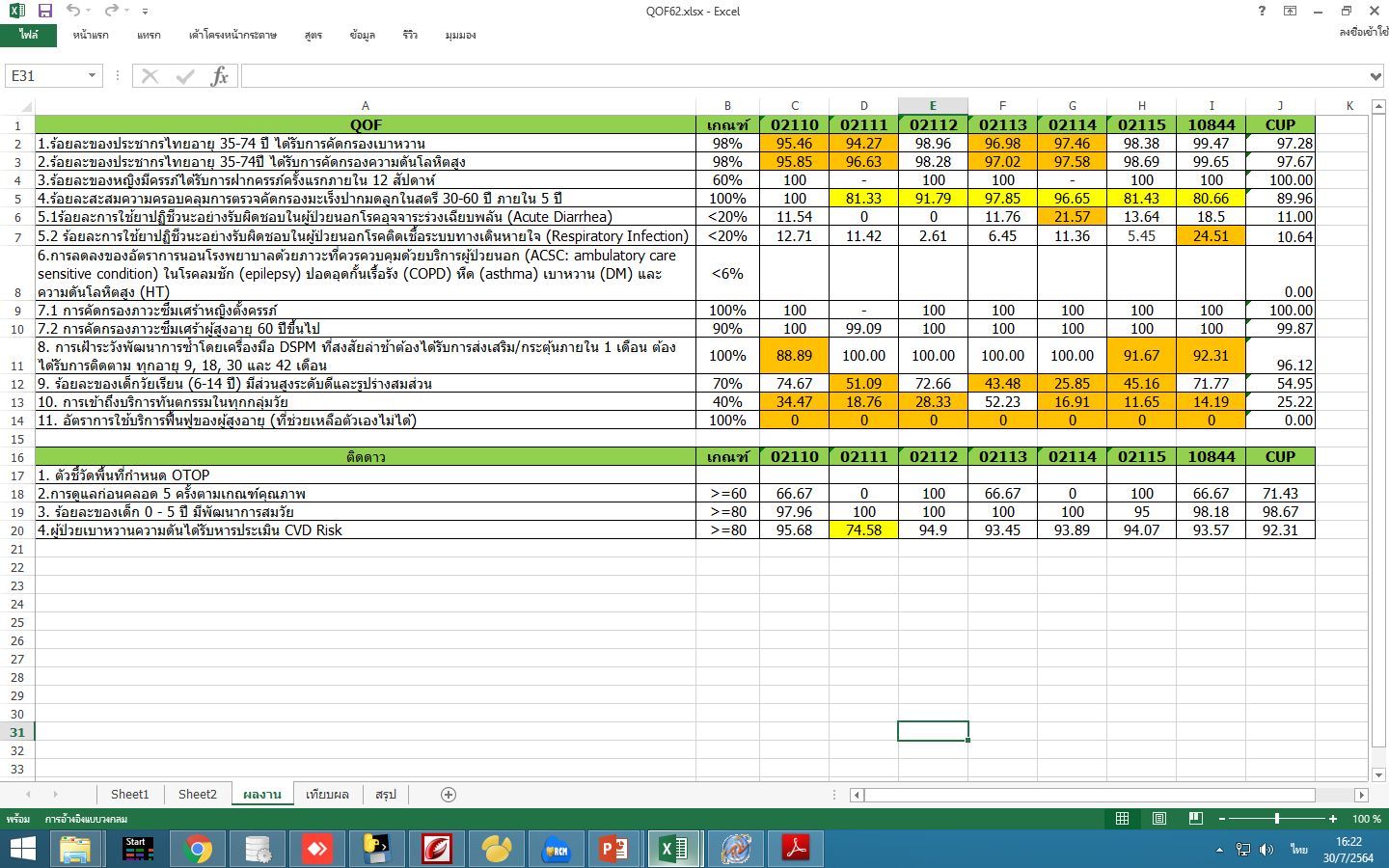 ศึกษา TEMPLATE
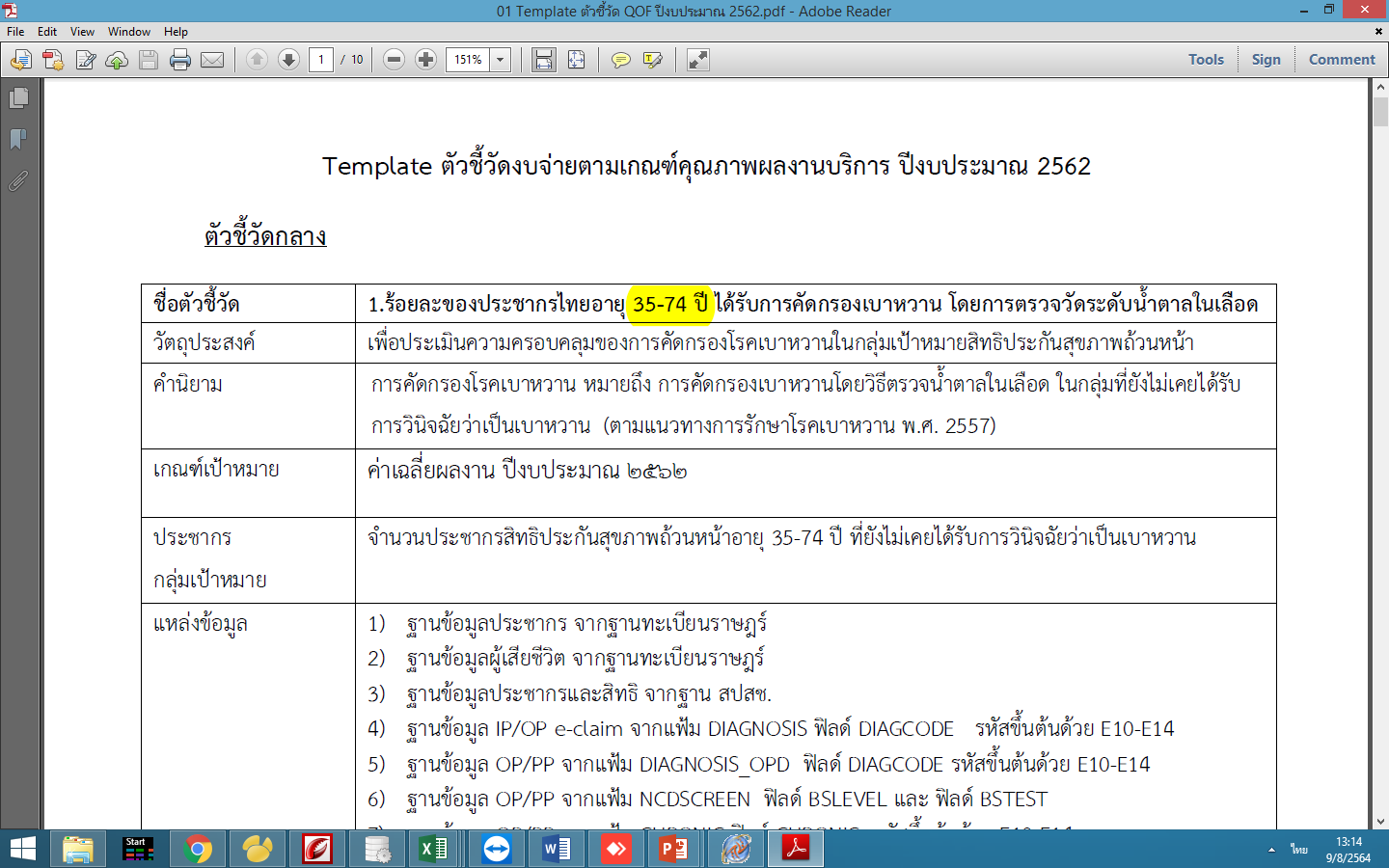 จัดอบรมใน คปสอ.
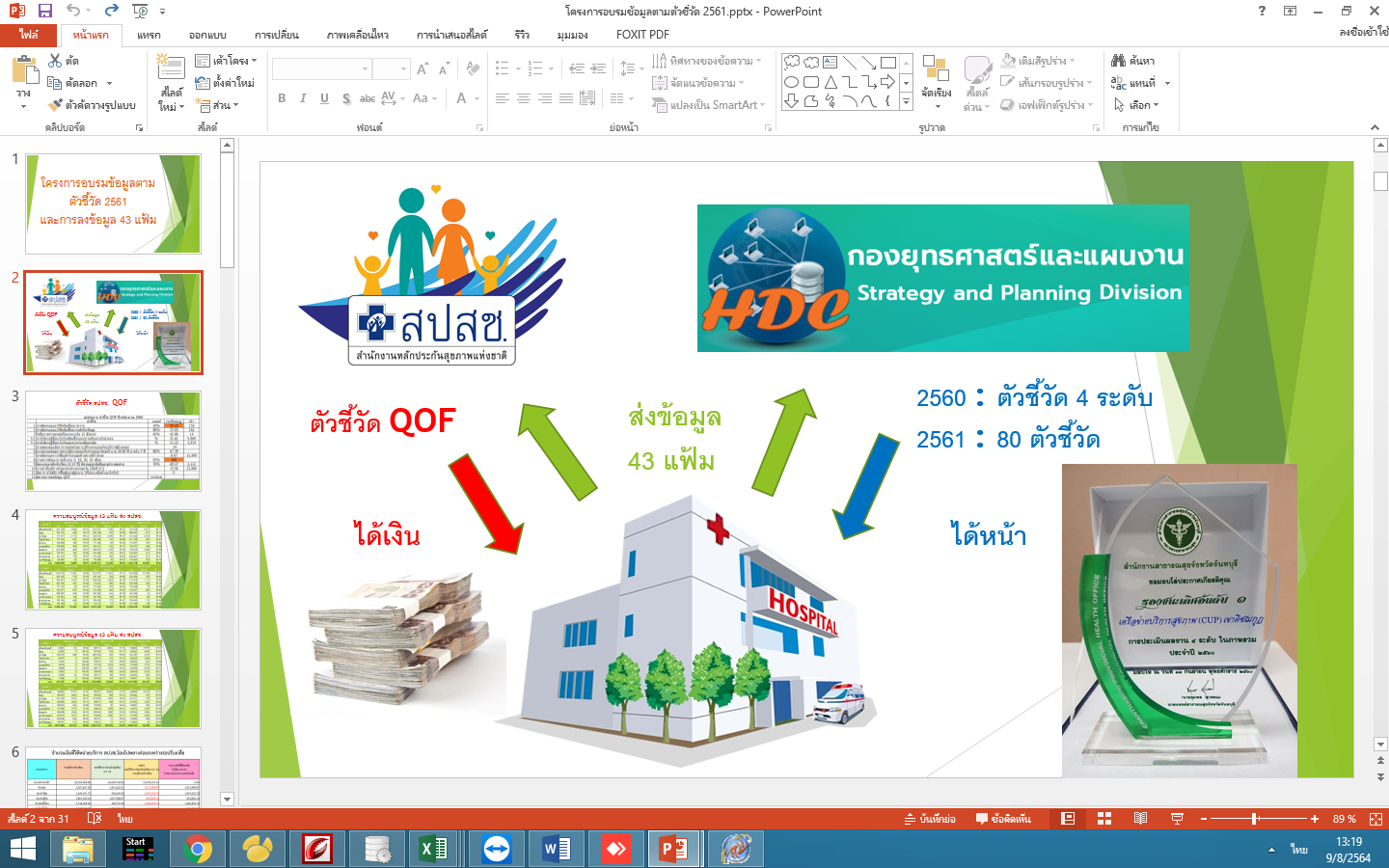 WEB Monitor ผลงาน
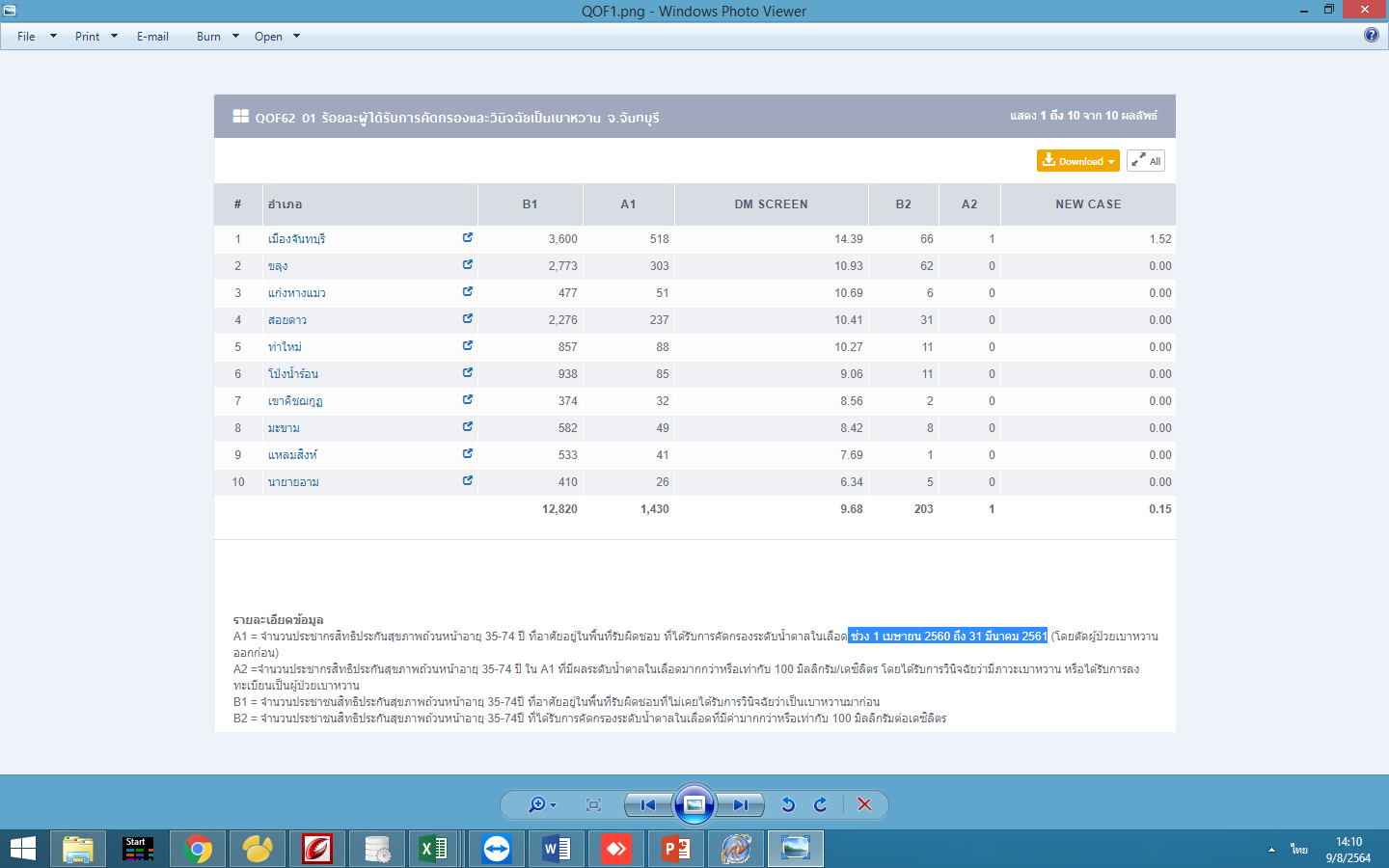 ต้องทำให้ดีกว่าเดิม
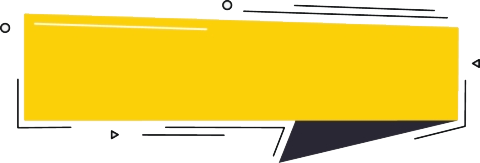 เตรียมเครื่องมือให้พร้อม
วางแผนตัวชี้วัด กำหนด Time Line การเก็บผลงาน ตัวชี้วัด HDC+QOF
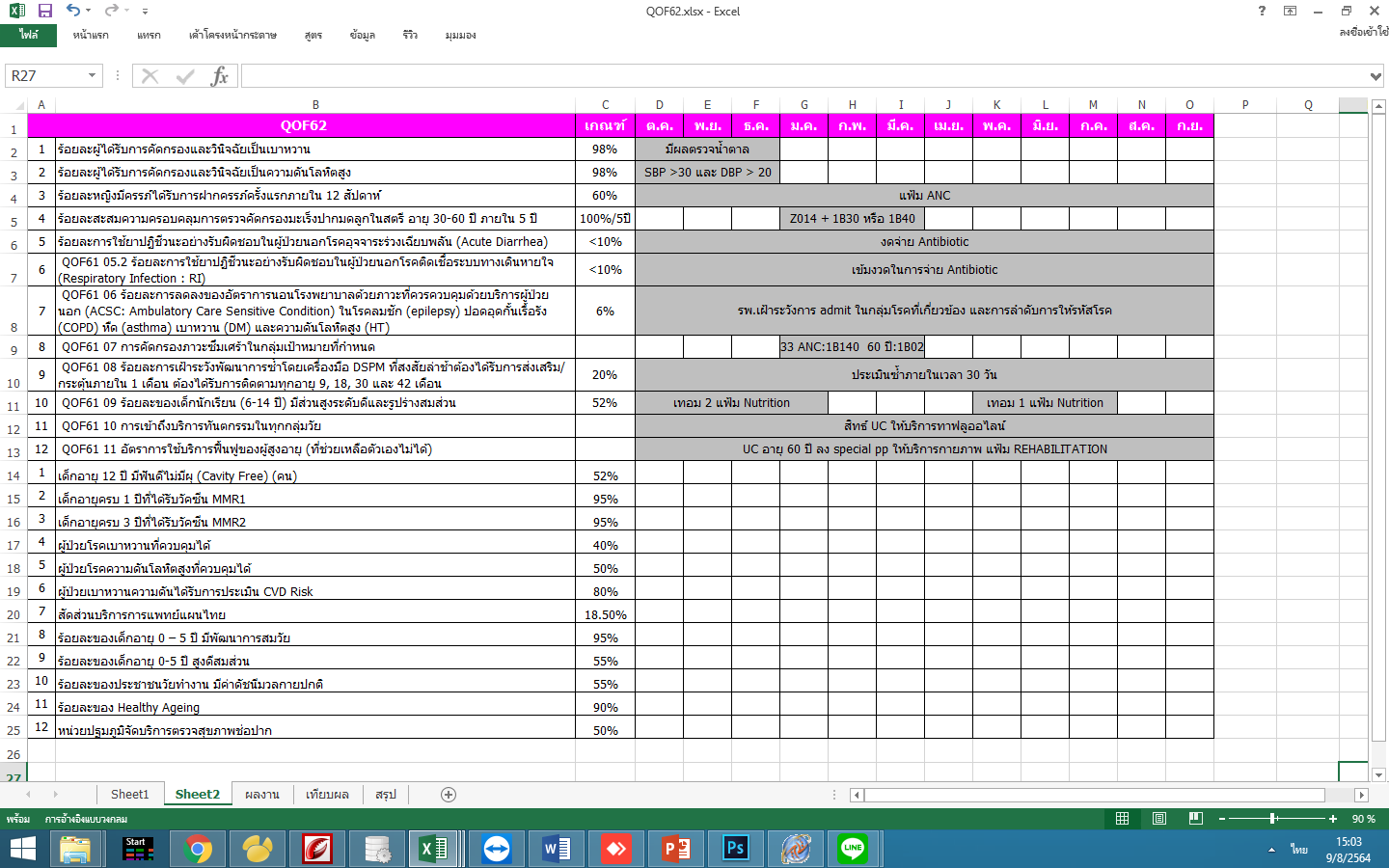 เก็บผลงานสรุปทุกเดือน กำหนด Death Line ตาม Time LineAdmin ช่วยสนับสนุนด้านข้อมูลทุกด้าน เพื่อให้พื้นที่ทำงานง่ายขึ้น
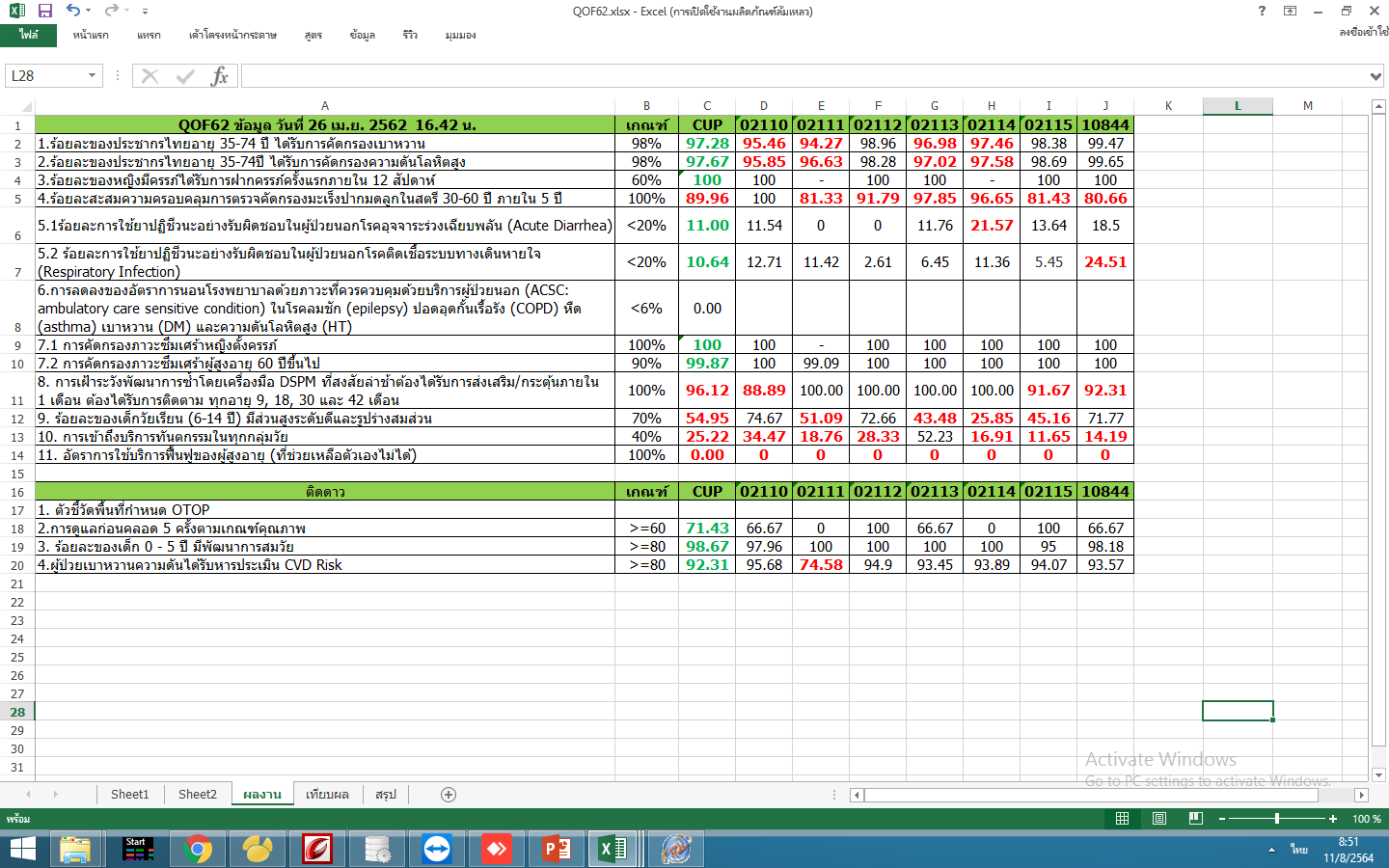 ผลงาน เงินจัดสรรเป็นที่ 1 ของเขต เป็นปีที่ 2 แต่ไม่โดดเด่นมากเนื่องจากทั้งเขต 6 มีความตื่นตัวเรื่อง QOF กันมากขึ้น
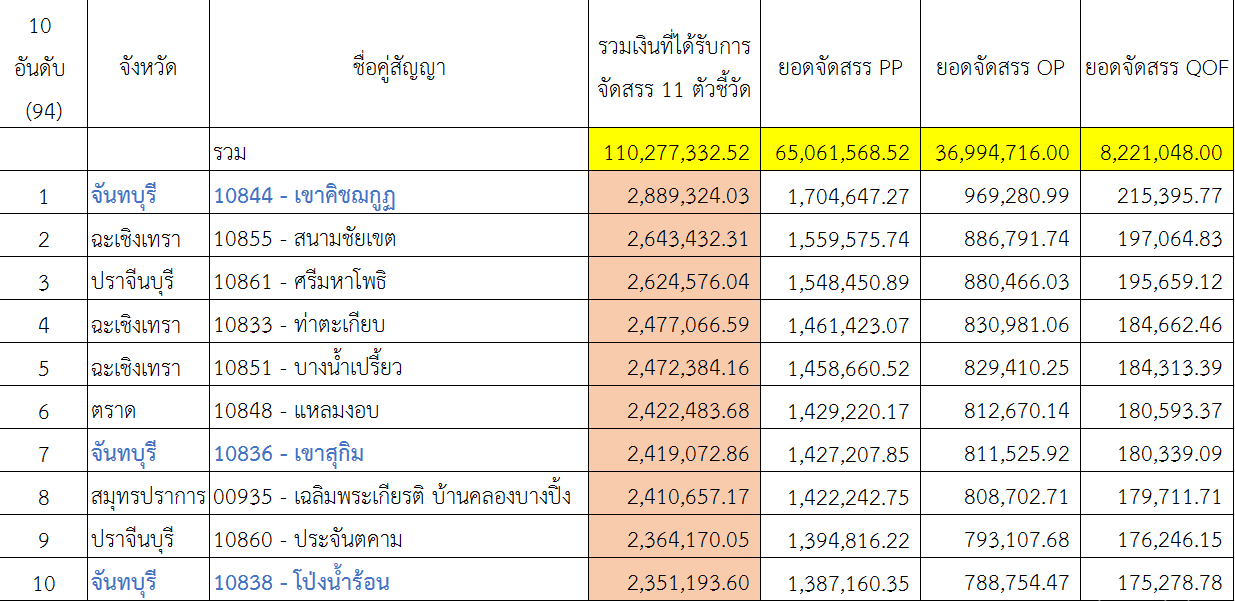 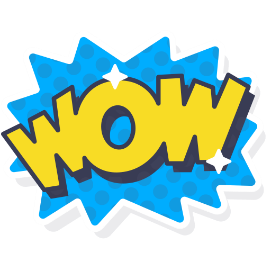 ปีนี้คู่แข่งหลายที่เก่งขึ้นนะ
ในภาพจังหวัดก็ไม่แตกต่างกันมาก ถือว่าทำกันได้ดีเลยทีเดียว
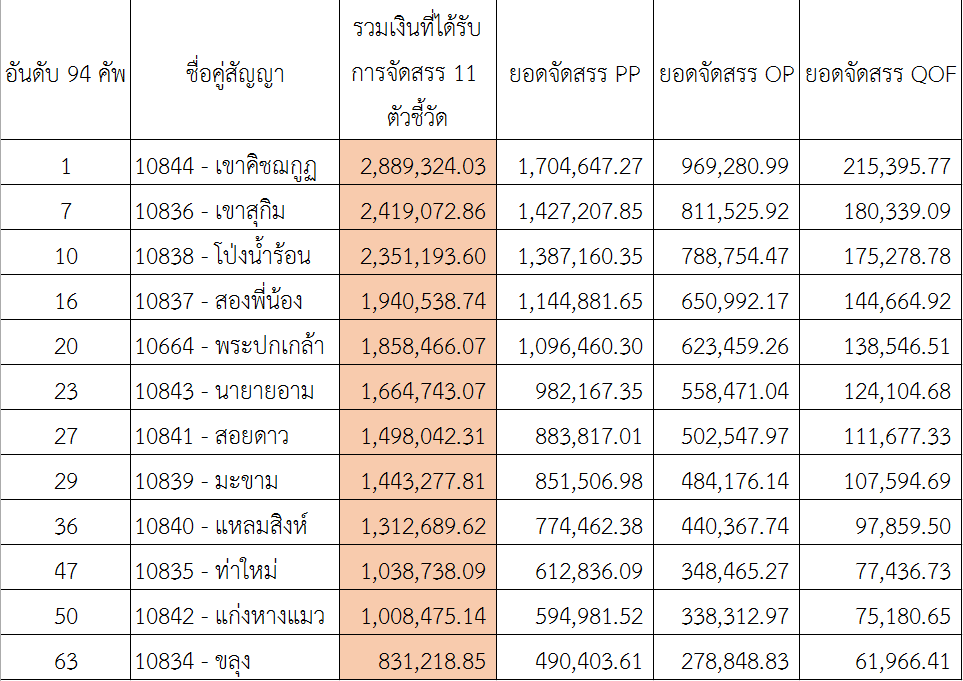 ผลงานดีขึ้นกว่าปี 61 ตรงตามเป้าหมาย เรียนรู้ เข้าใจหลักการและเทคนิควิธีได้มากขึ้น เพื่อวางแผนในปีถัดไป
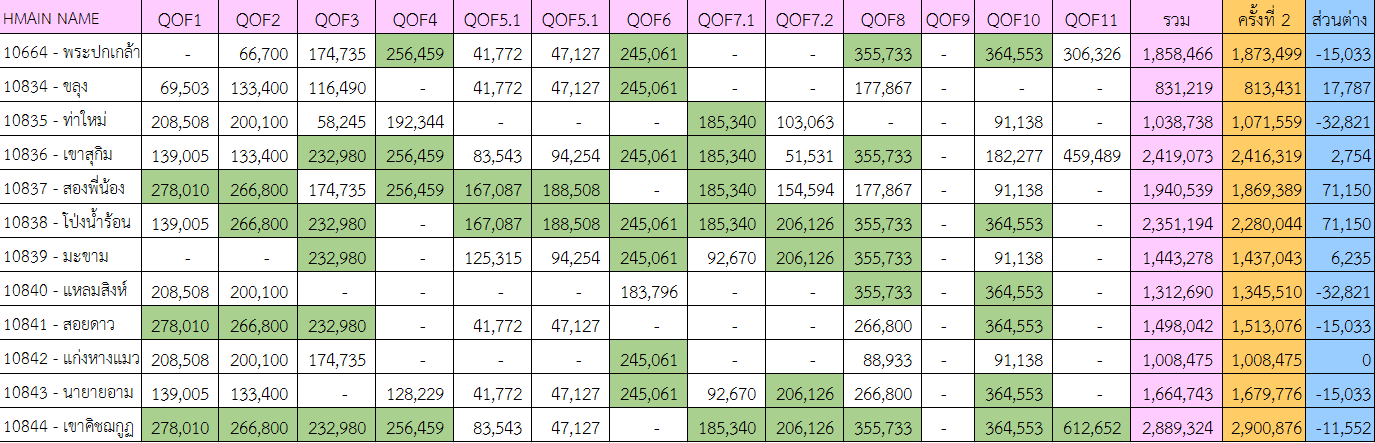 ผ่าน 9 ไม่ผ่าน 4
คปสอ.เขาคิชฌกูฏได้มีการอนุมัติจัดสรรเงิน ให้กับ สสอ. และ รพ.สต. ตามผลงาน
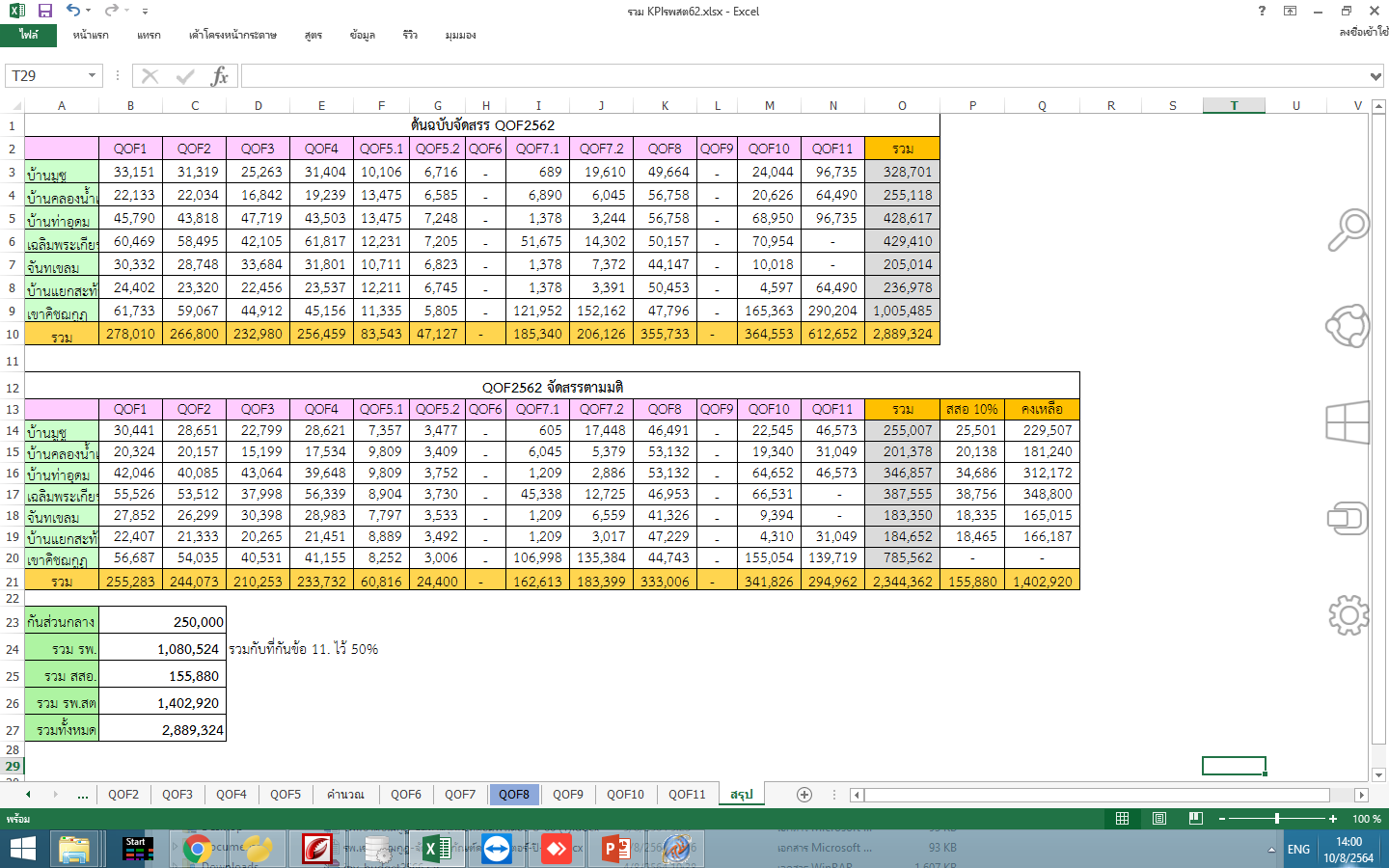 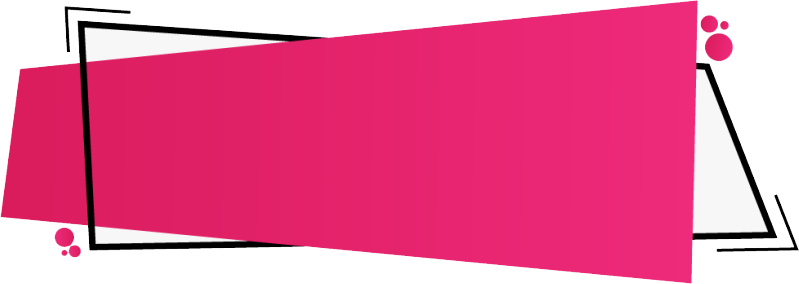 เราพี่น้องกัน ร่วมทุกข์ร่วมสุข
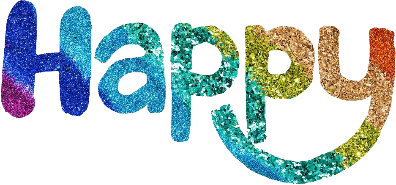 QOF2563 เราได้มีการเตรียมพร้อมด้านข้อมูลมากยิ่งขึ้น และจังหวัดให้ความสนใจ
จึงมีการจัดอบรมทั้งจังหวัด และได้รับเกียรติให้เป็นวิทยากรในการสอน
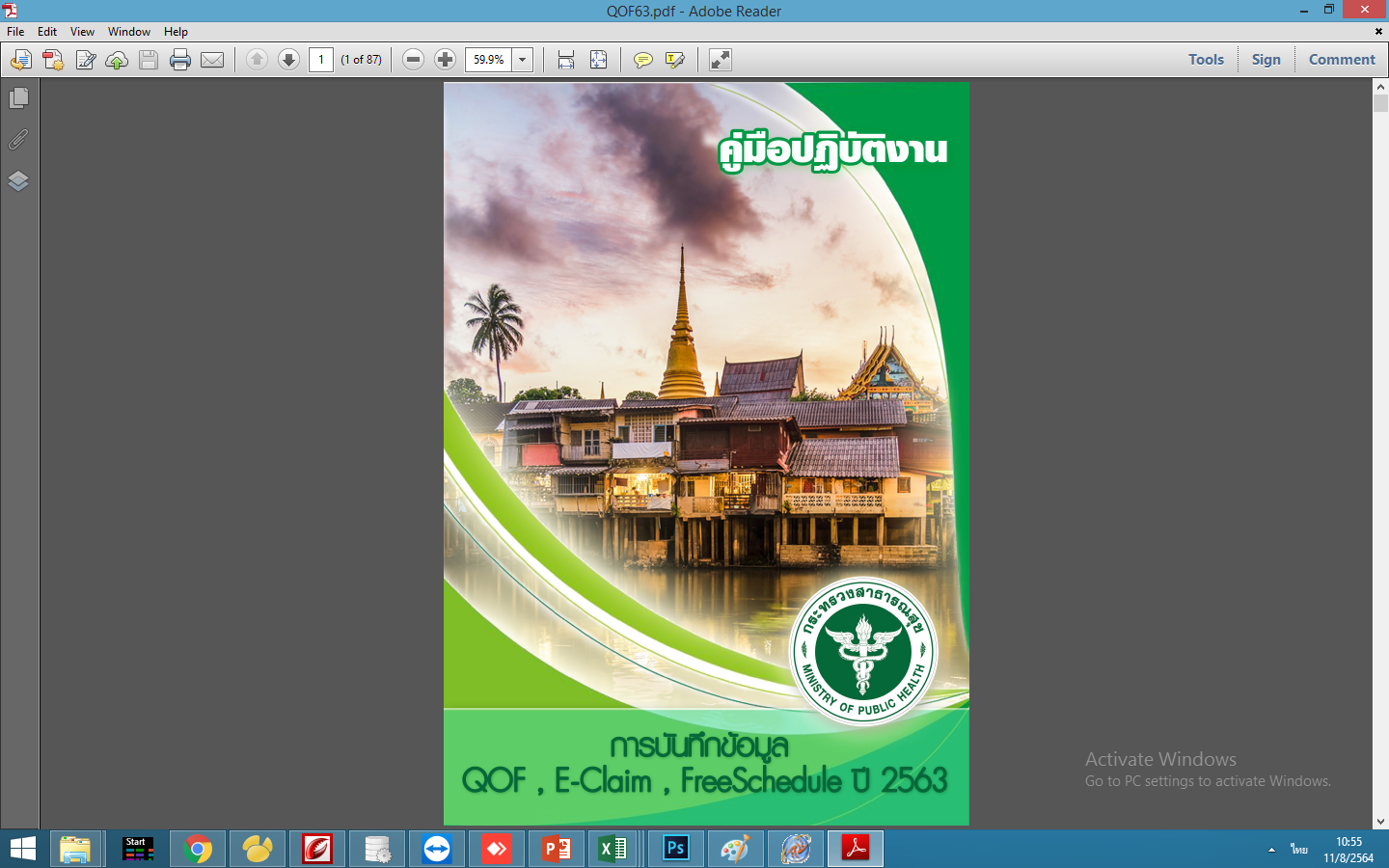 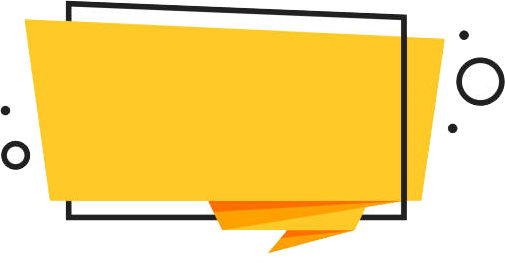 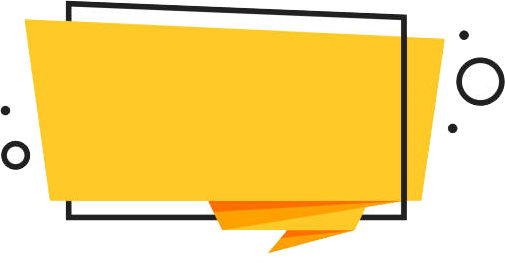 คู่มือ
Template
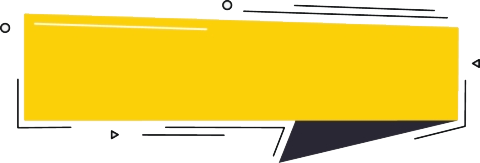 ตัวชี้วัด QOF63
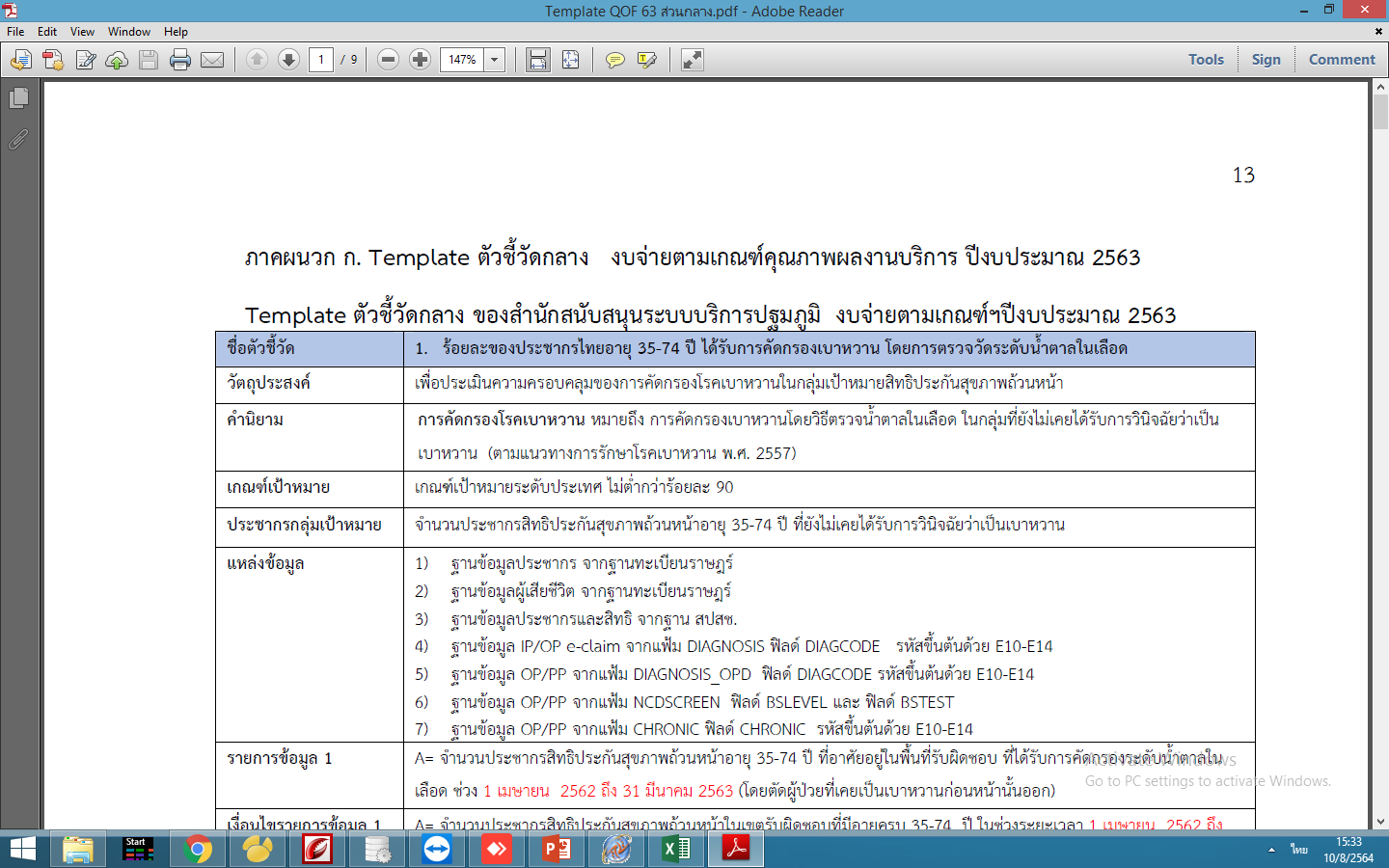 Web Monitor ที่ช่วยให้ทำงานง่ายขึ้นในการตรวจสอบผลงาน
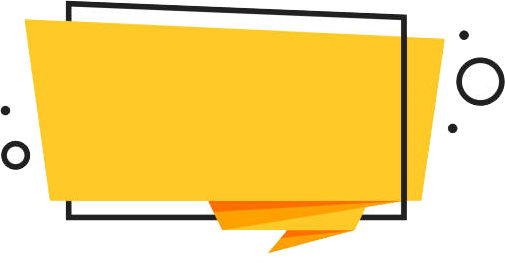 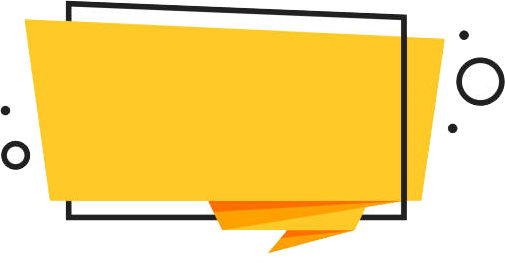 เว็บจังหวัด
เว็บเขต 6
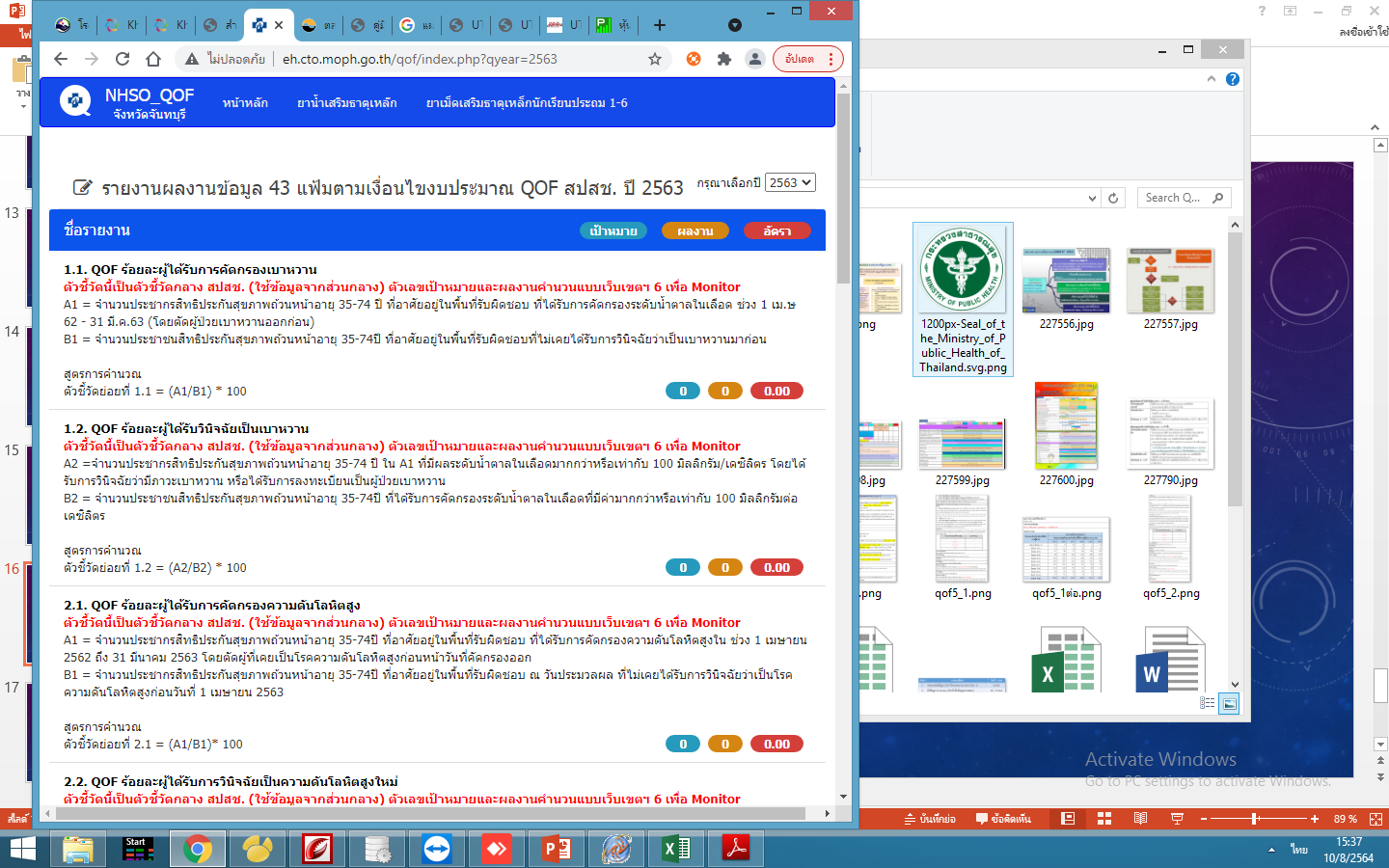 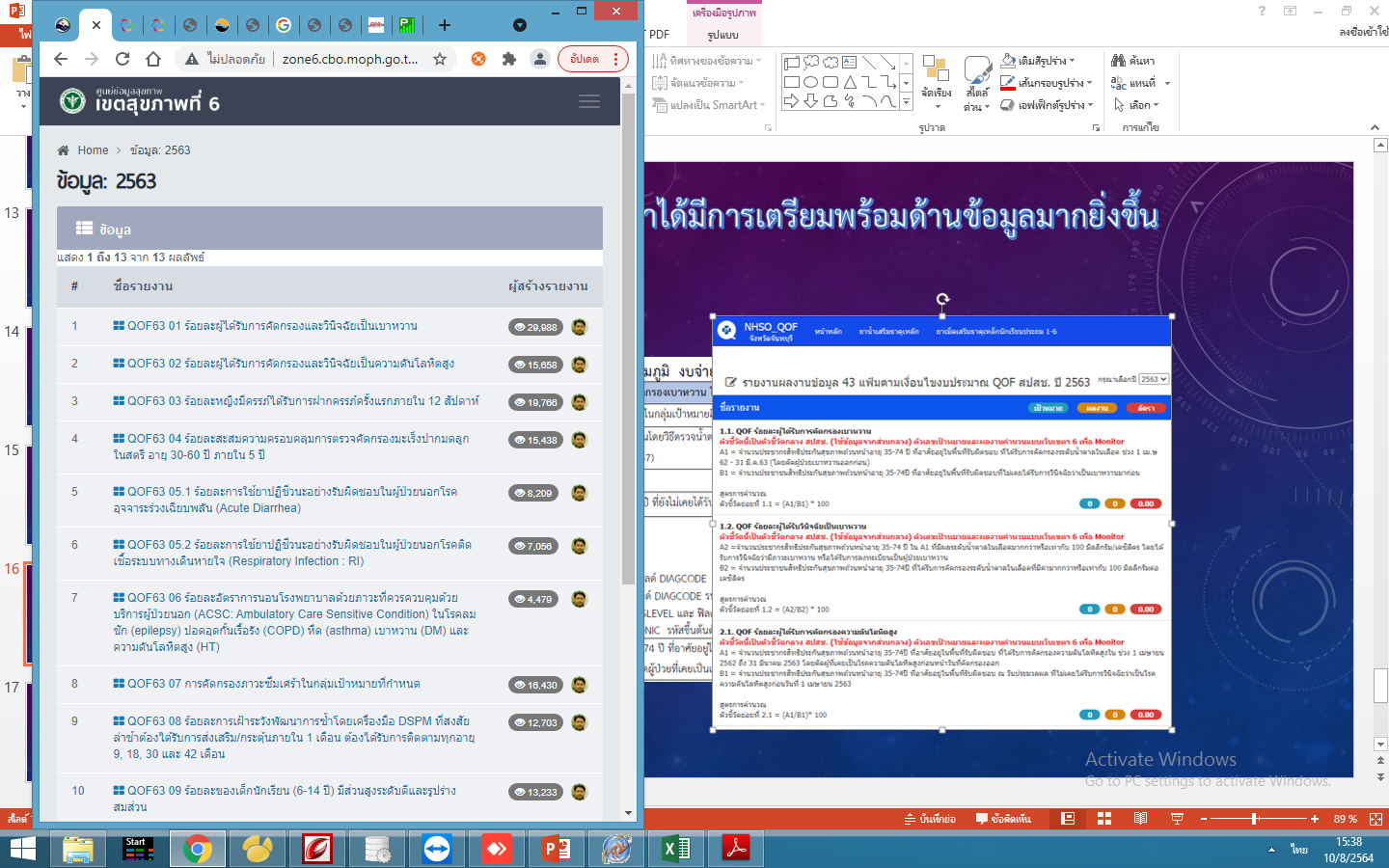 ศึกษาเงื่อนไข AddOn 35% ปีงบประมาณ 2563 เพิ่มเติม
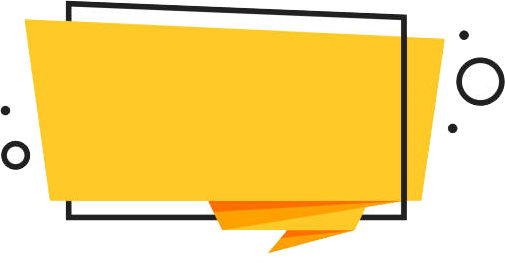 เสริมข้อมูล
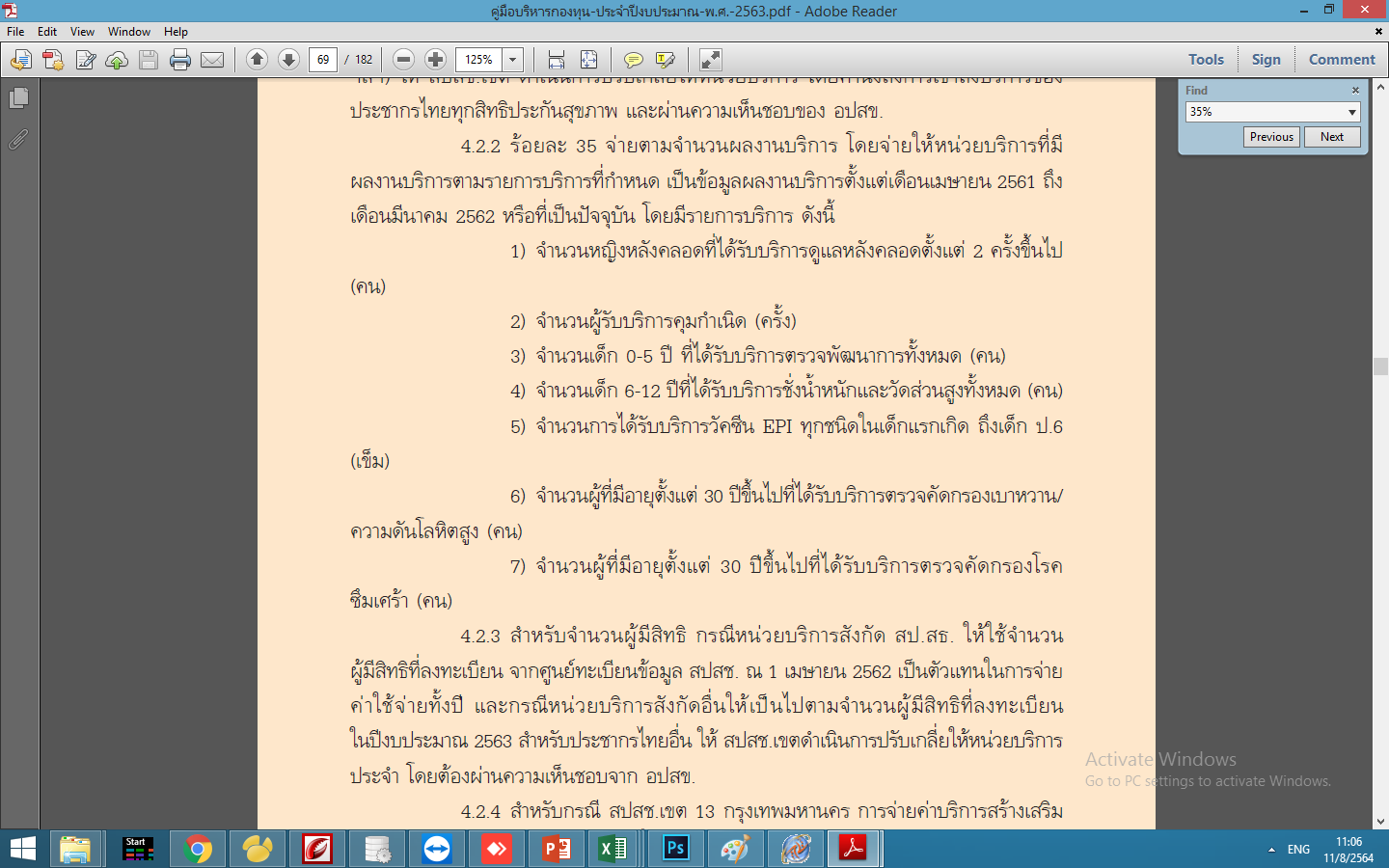 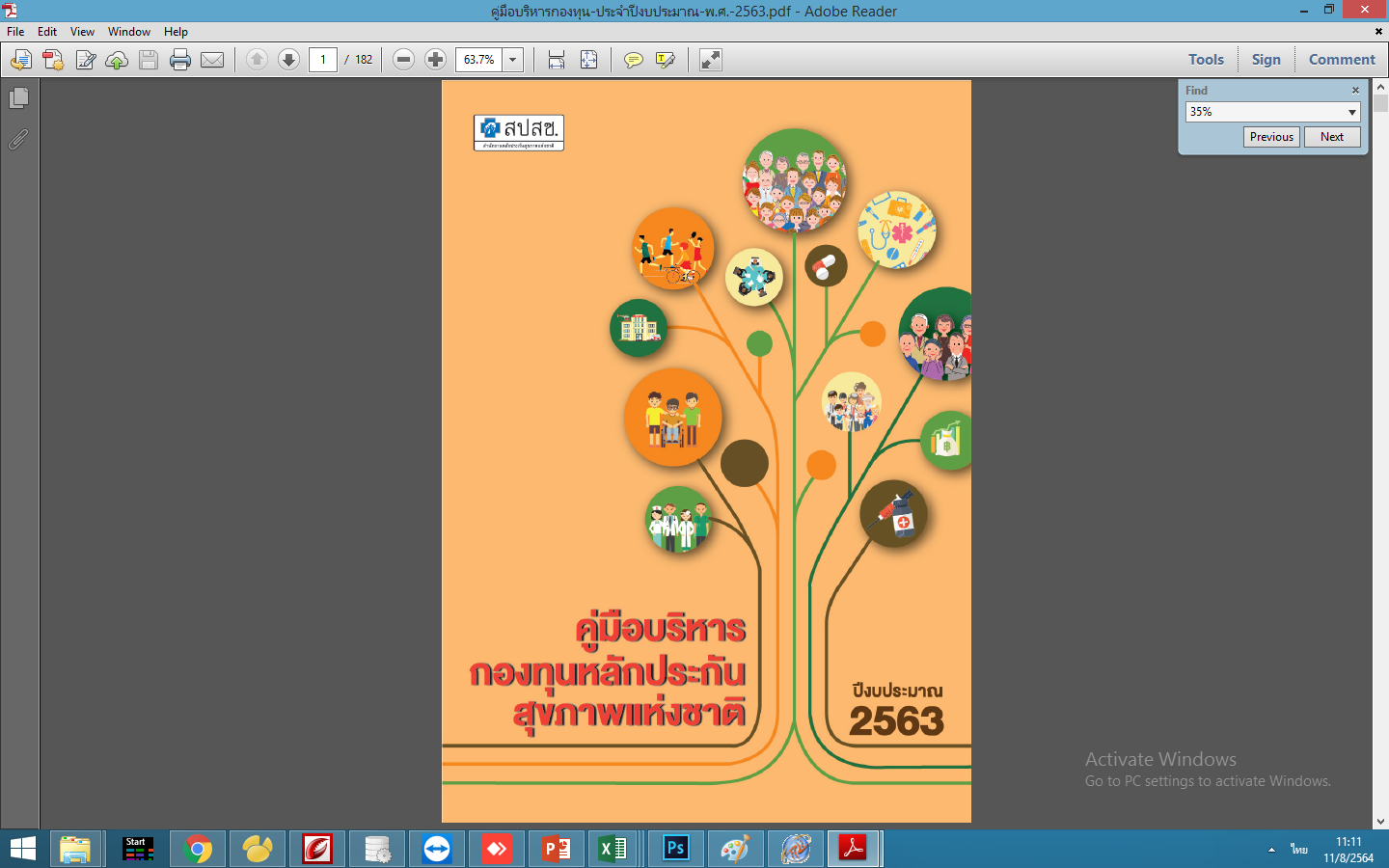 วางแผนชัดเจน กำหนดสิทธิ์ของเป้าหมาย เพื่อป้องกันการสับสน และนอกจาก HDC+QOF ยังมีการเพิ่มข้อมูล AddOn 35% เข้าไปด้วย
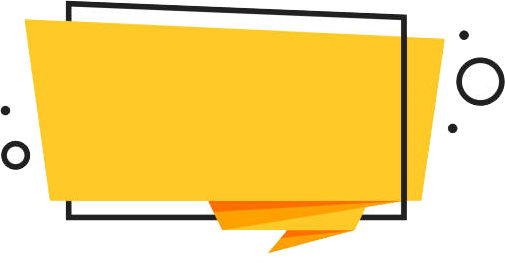 ข้อตกลงชัด
เนื่องด้วยปีนี้ สสจ. ใช้ตัวชี้วัด QOF เป็นหลัก
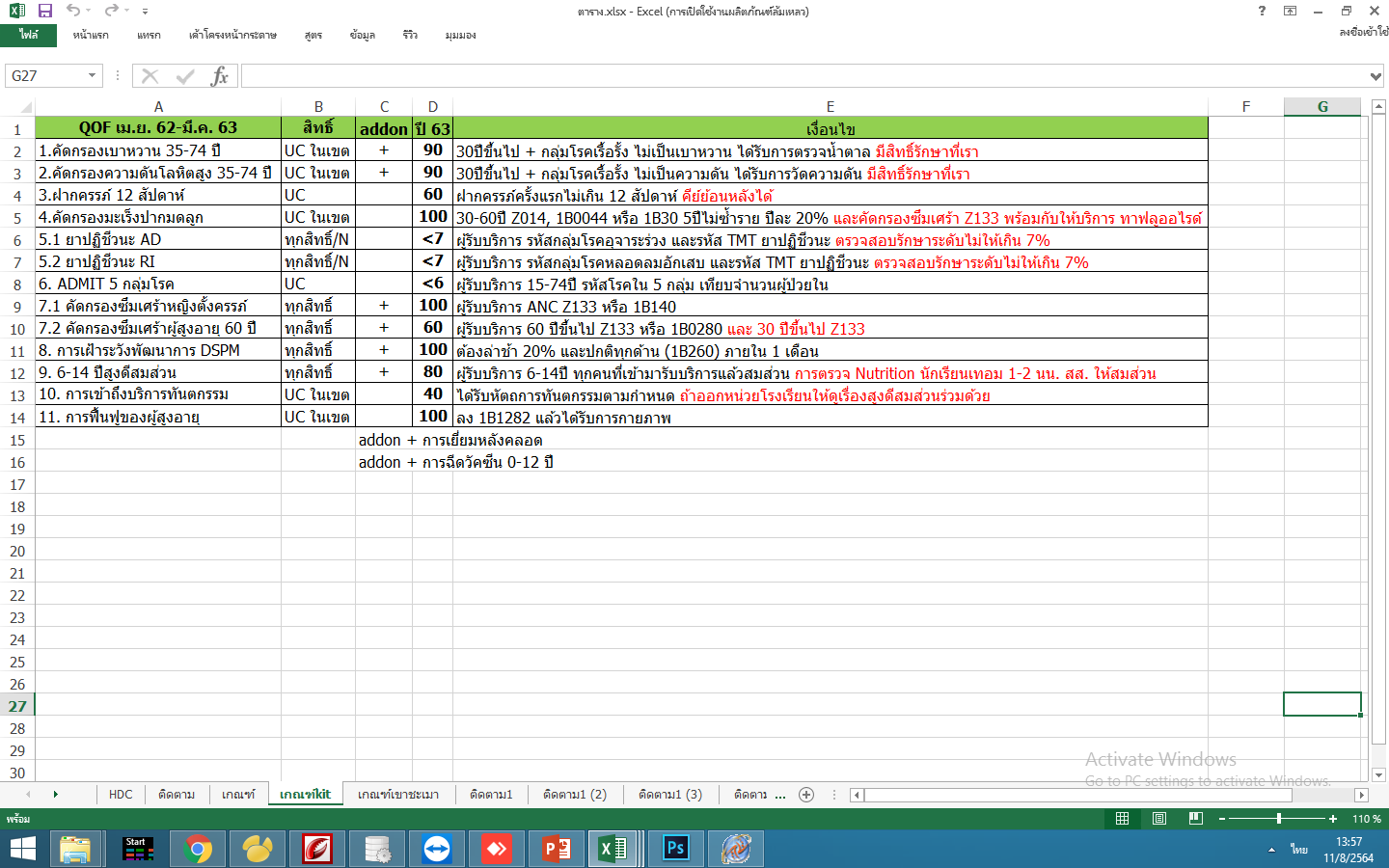 ติดตามผลงานเป็นระยะ เข้าไปช่วยสนับสนุนด้านข้อมูลให้ผ่านตัวชี้วัด
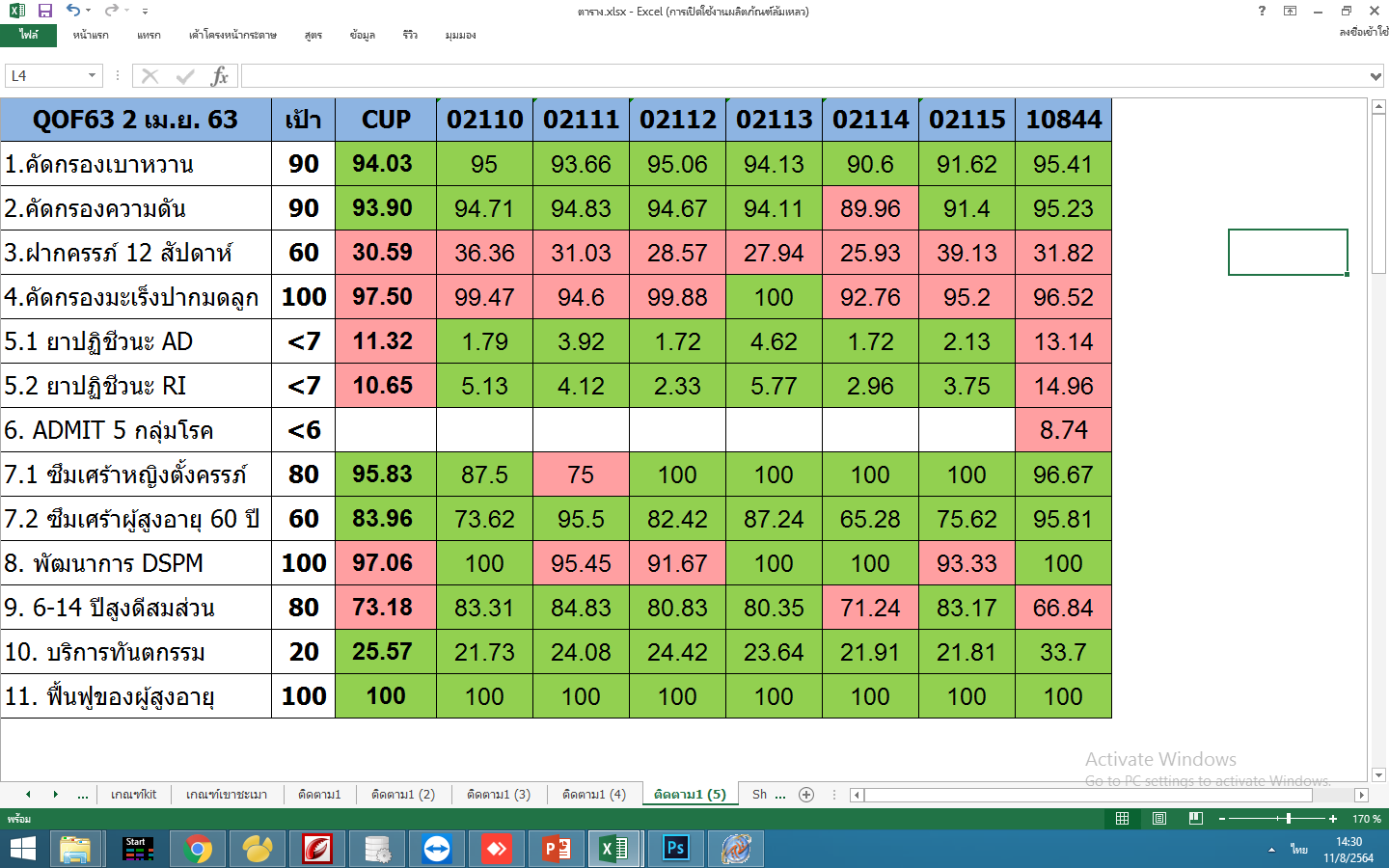 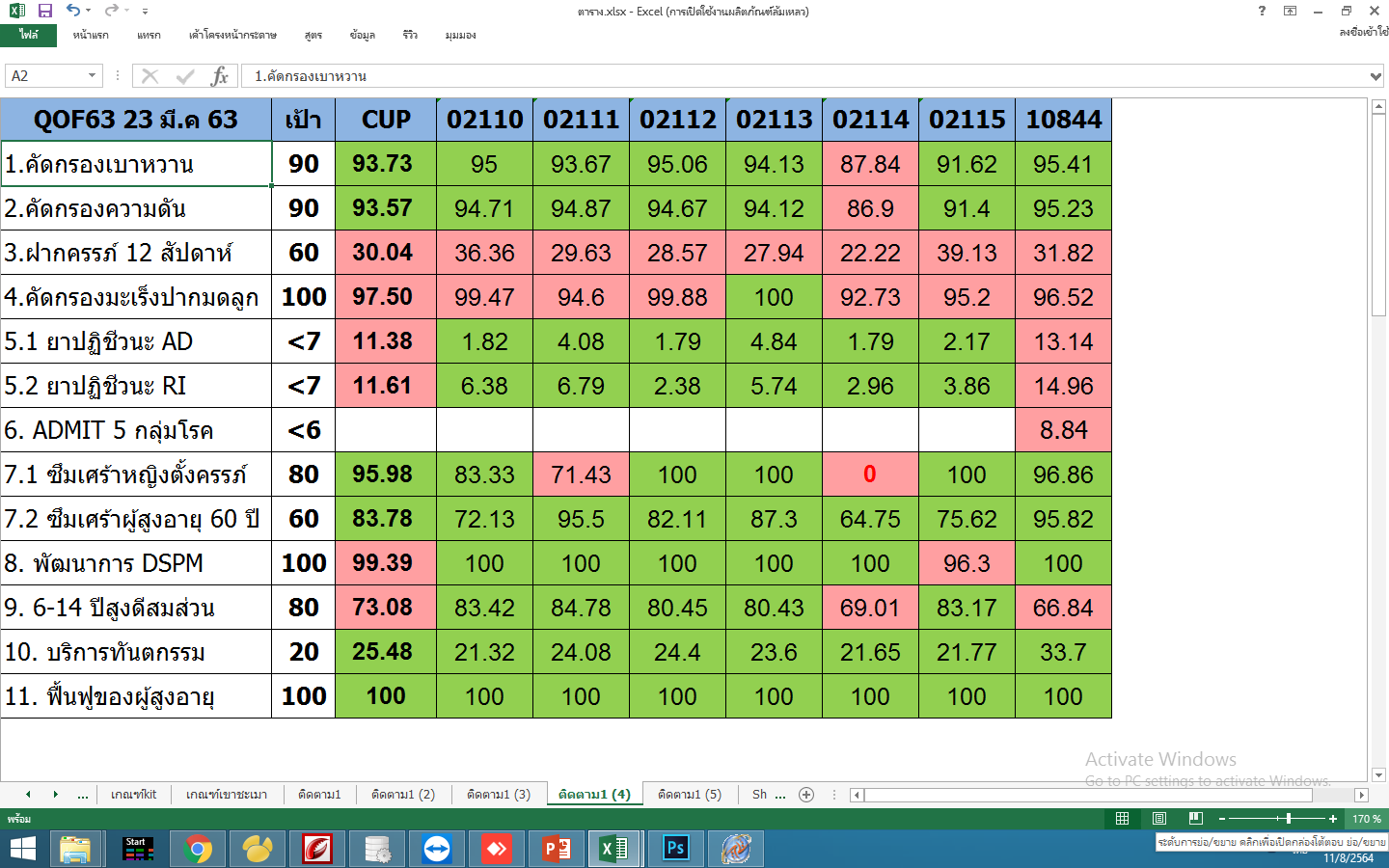 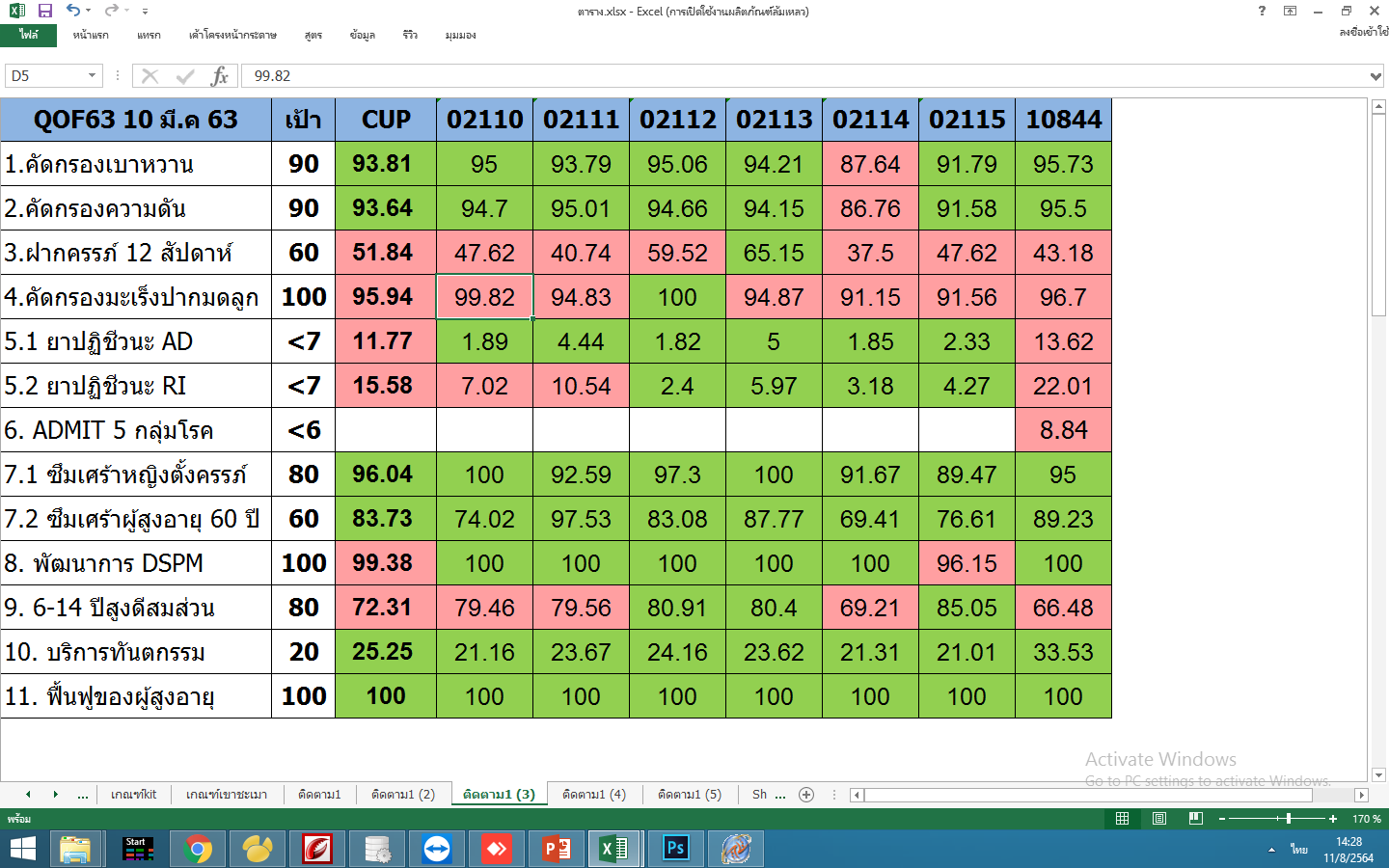 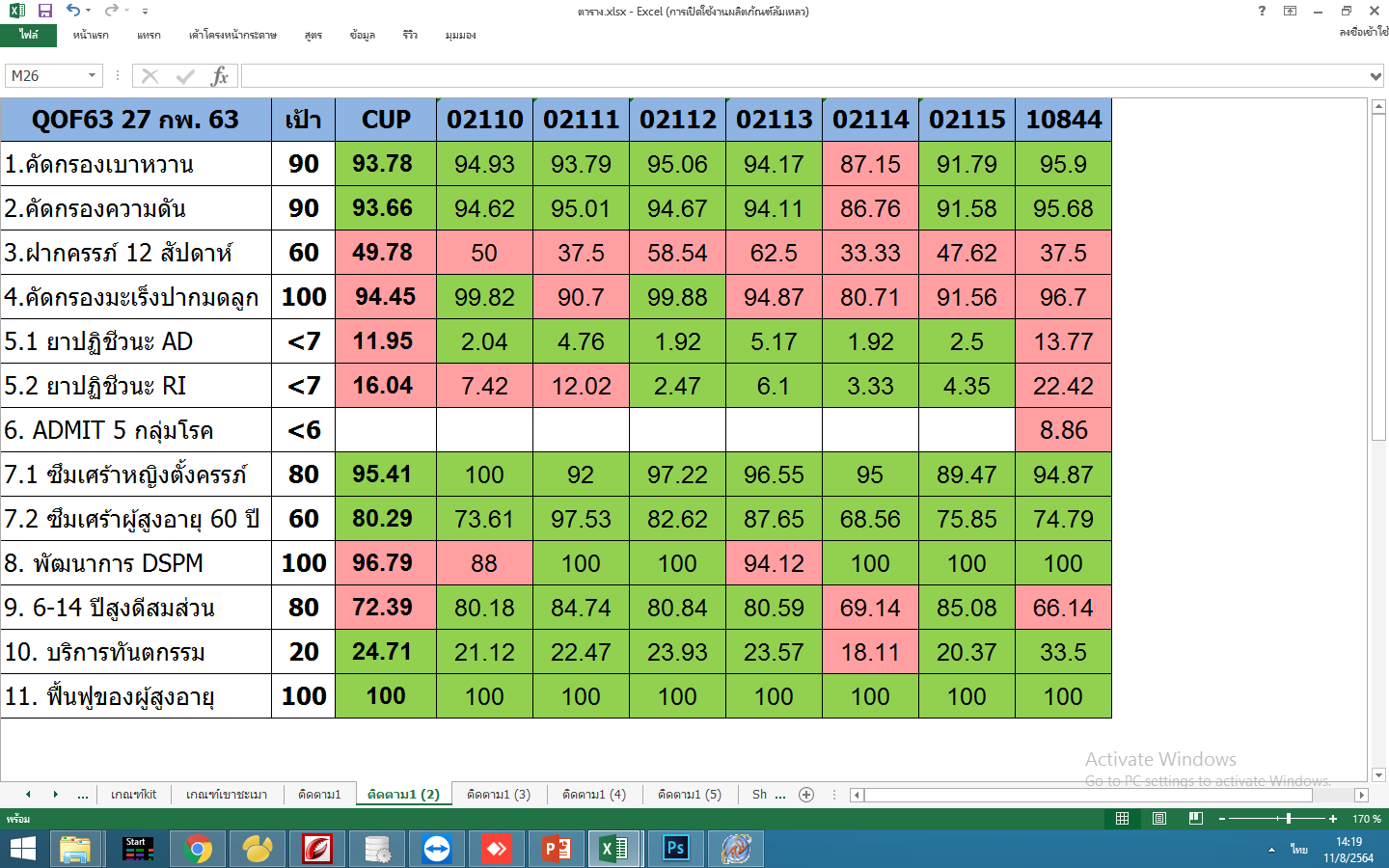 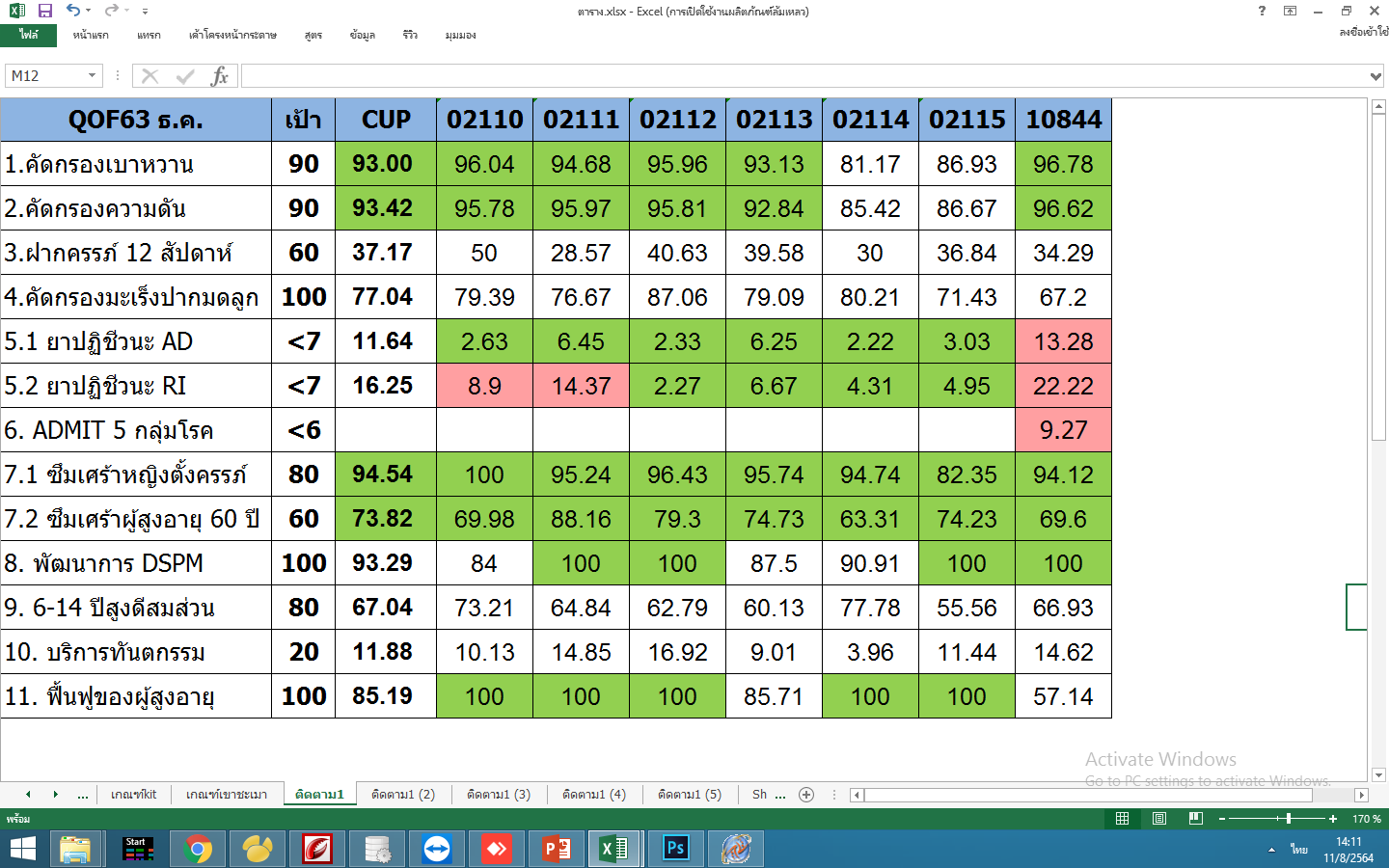 สรุปการติดตามภาพรวมจังหวัดพร้อมทั้งเปรียบเทียบข้อมูลที่ดีที่สุดในเขต 6
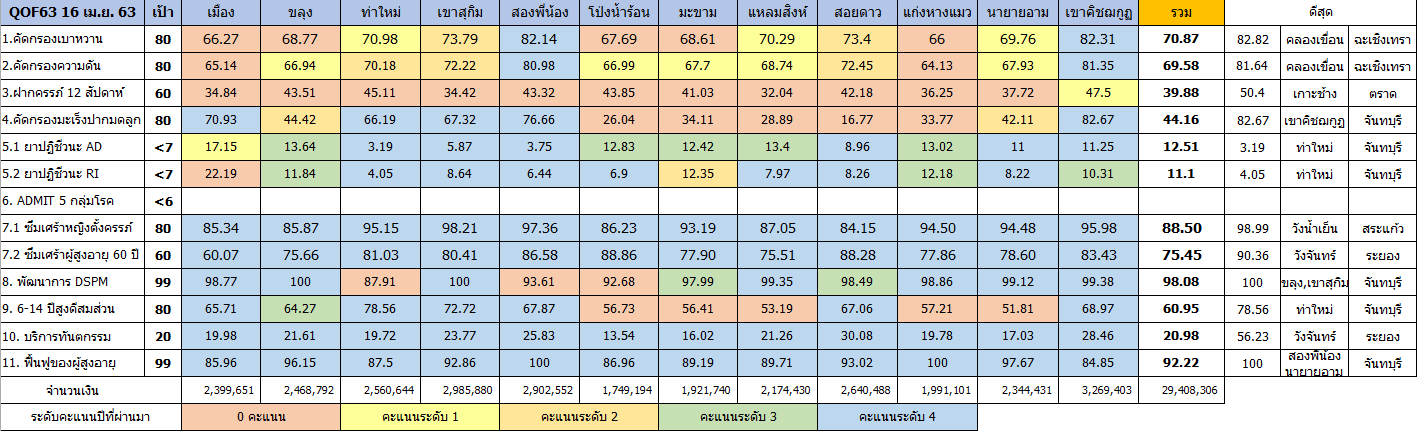 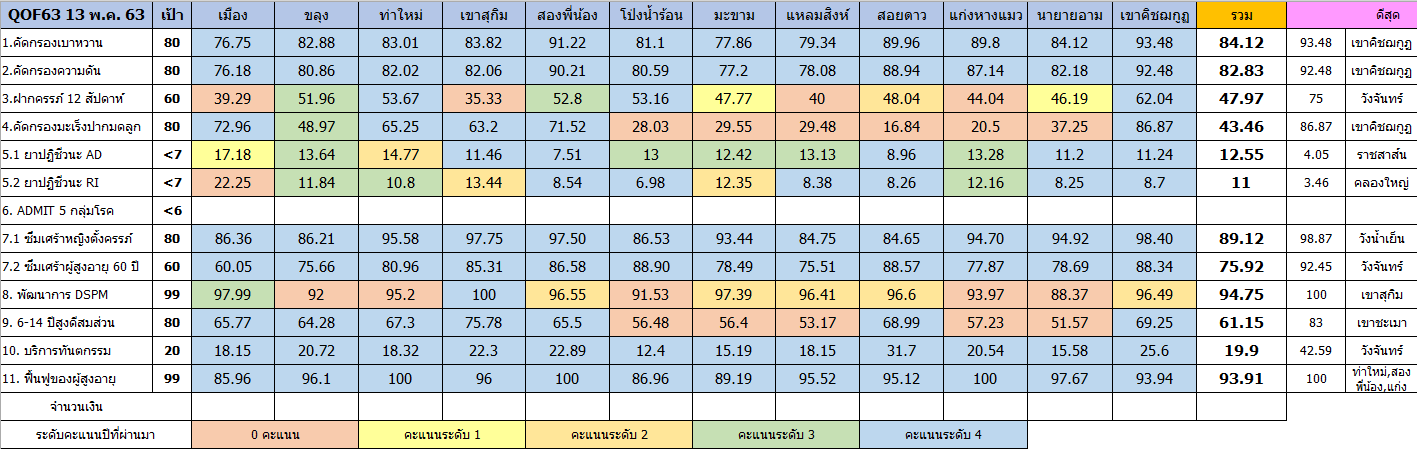 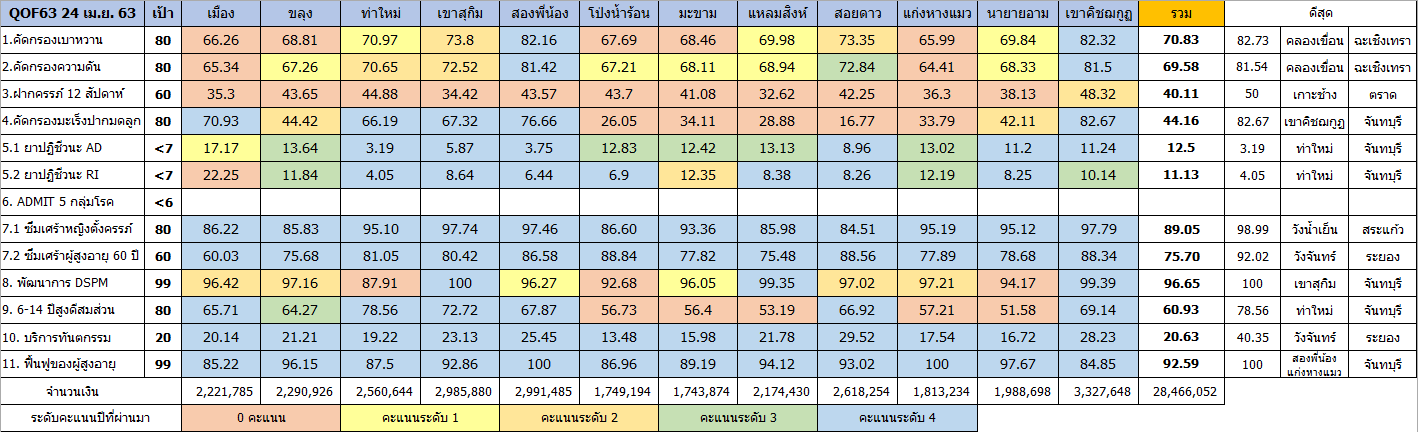 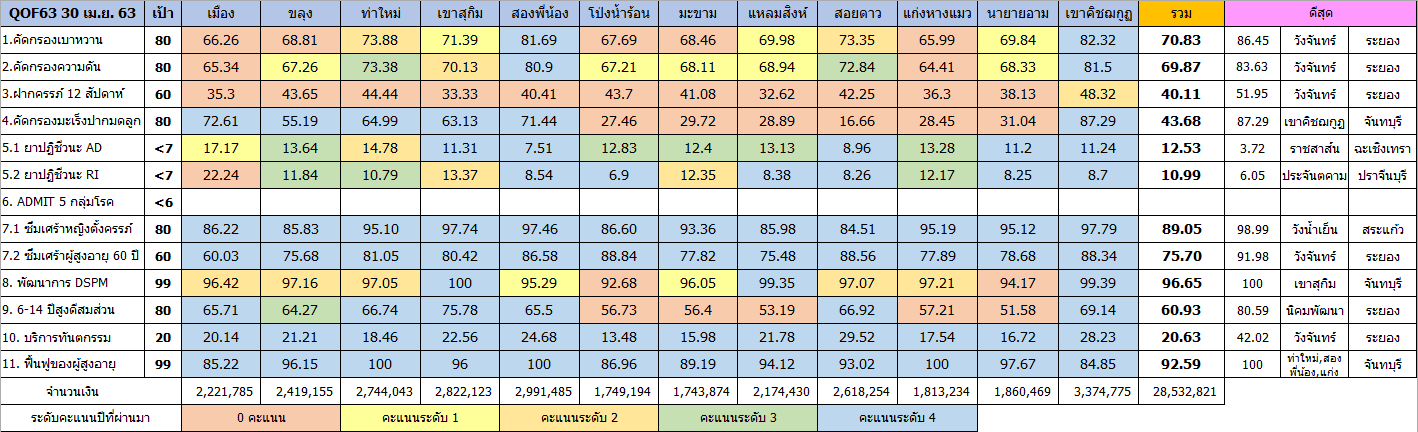 ผลงาน เป็นอันดับที่ 16 ของเขต 6 เนื่องจากเปลี่ยนวิธีการคิดเงินจัดสรร
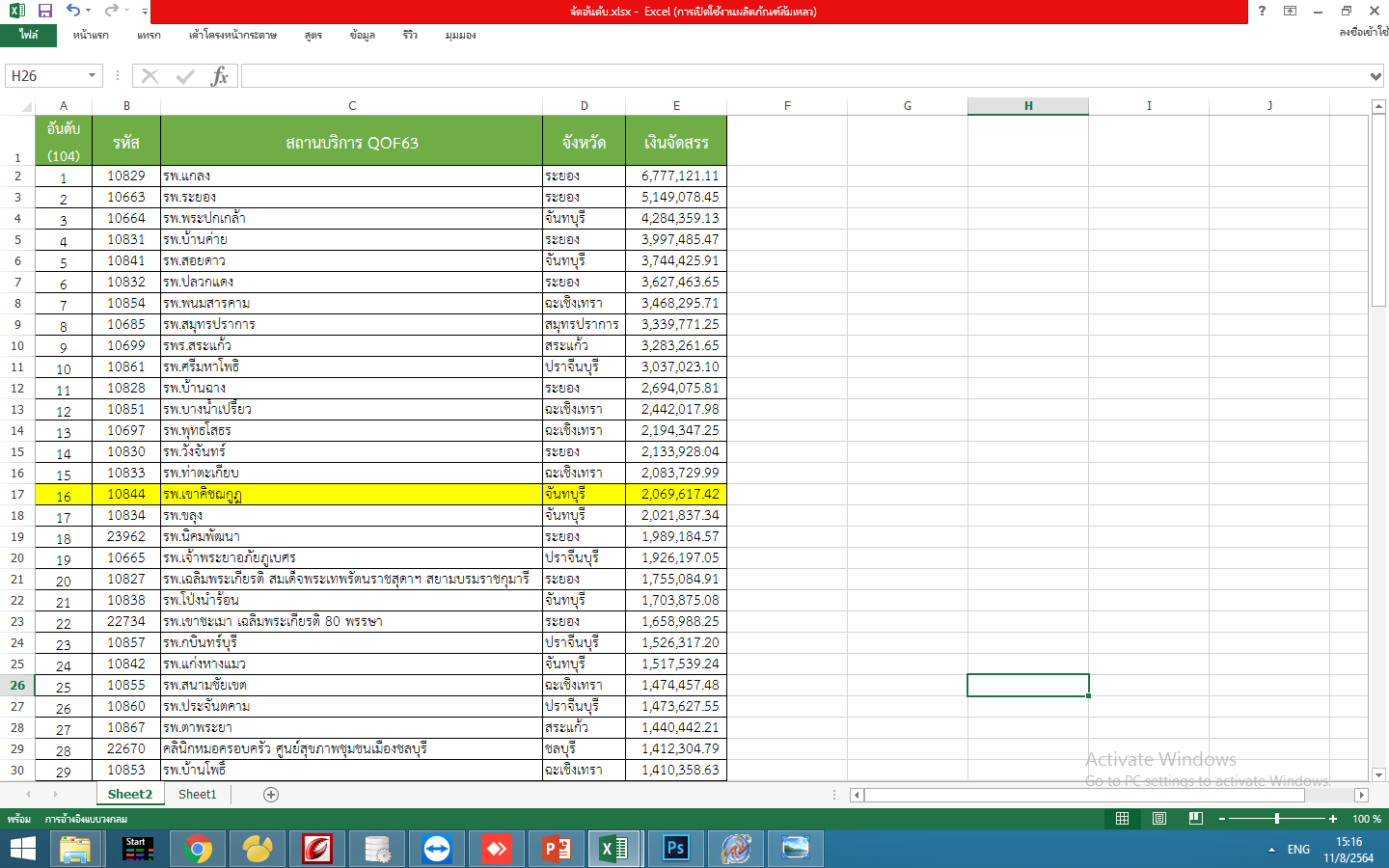 เป็นอันดับที่ 3 ของจังหวัด จากการใช้จำนวนผลงานคูณคะแนนที่ได้ นำมารวมกันทั้งหมดเพื่อหาค่าเฉลี่ยเงินจัดสรร แล้วคูณกลับเป็นเงินจัดสรร
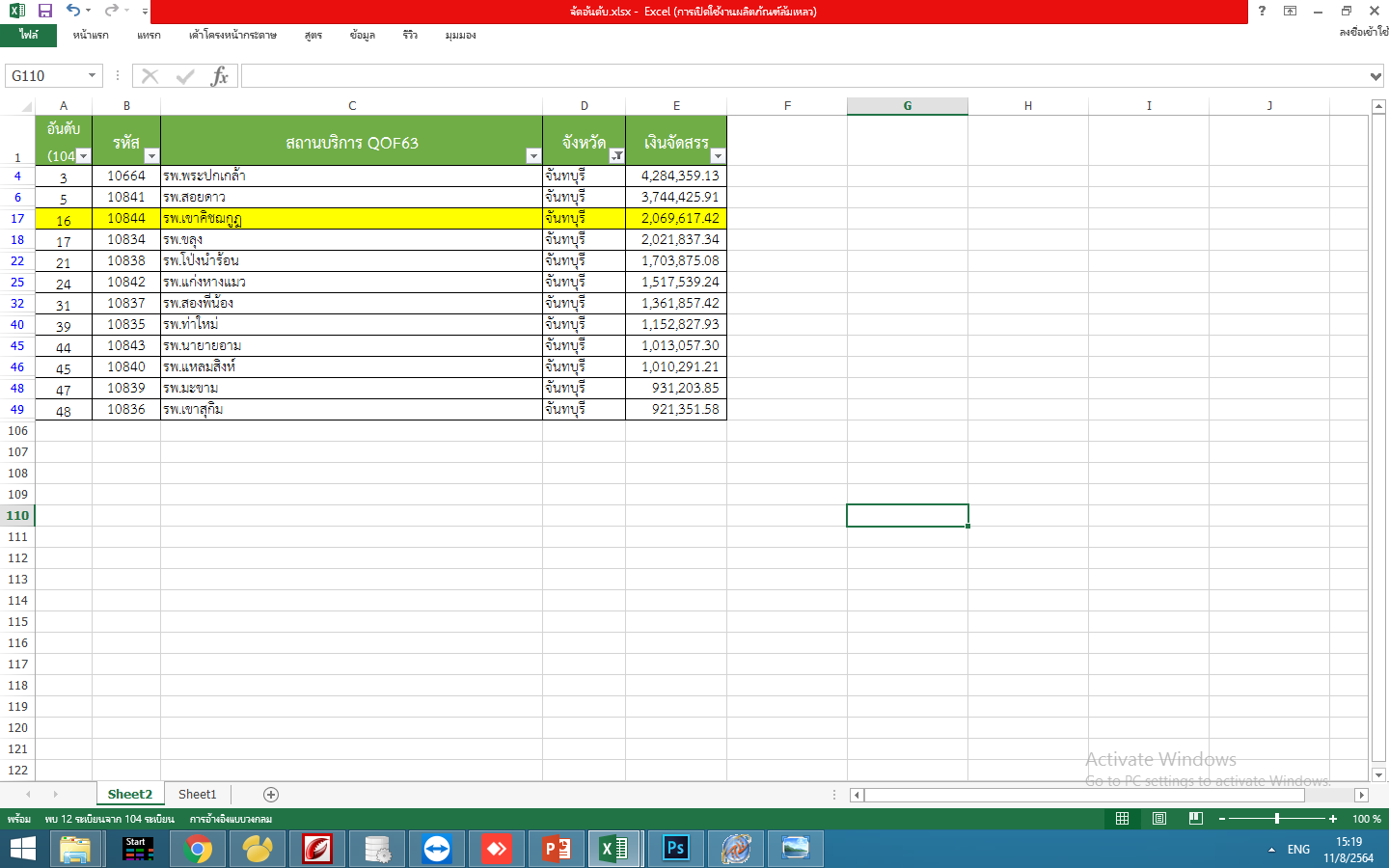 หากวัดตามคุณภาพข้อมูลแล้ว ถือว่าได้อันดับ 1 ของเขต ร่วมกับ รพ.สองพี่น้อง เพียงแต่มีจำนวนประชากรน้อย
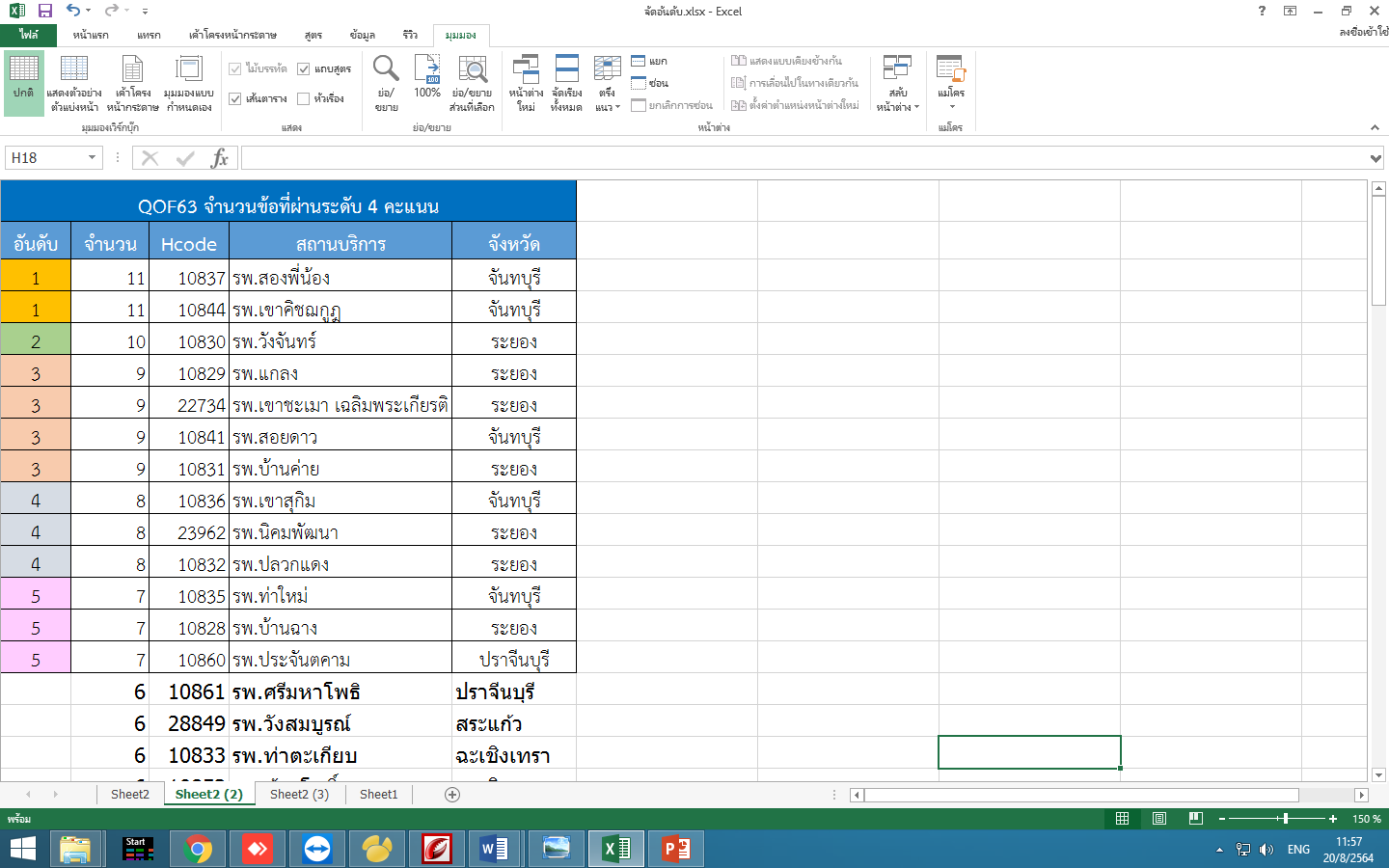 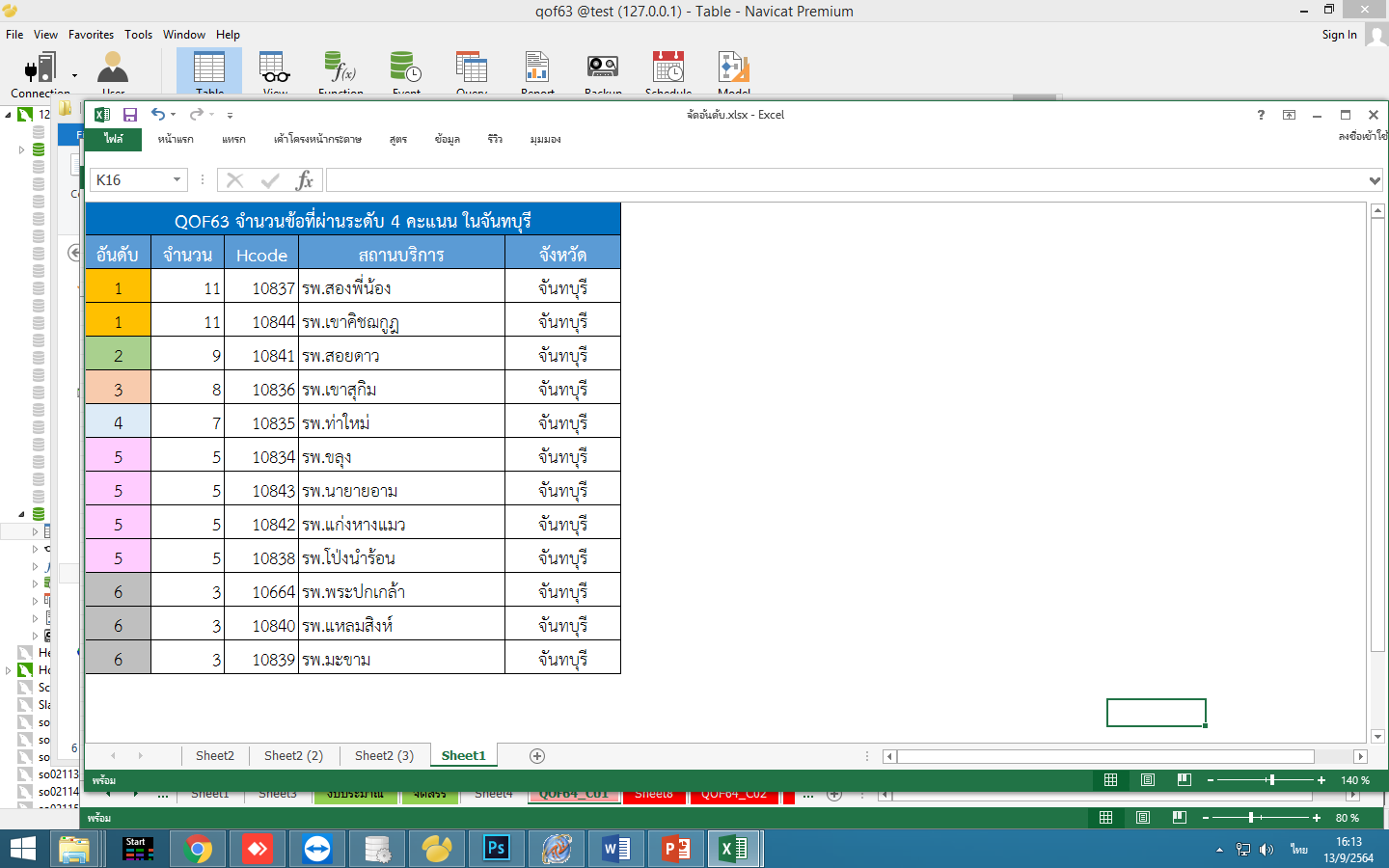 คปสอ.เขาคิชฌกูฏ ก็ถือว่าทำได้ดีมากแล้วเพราะข้อจำกัดด้านจำนวนประชากรที่เป็นผลงาน
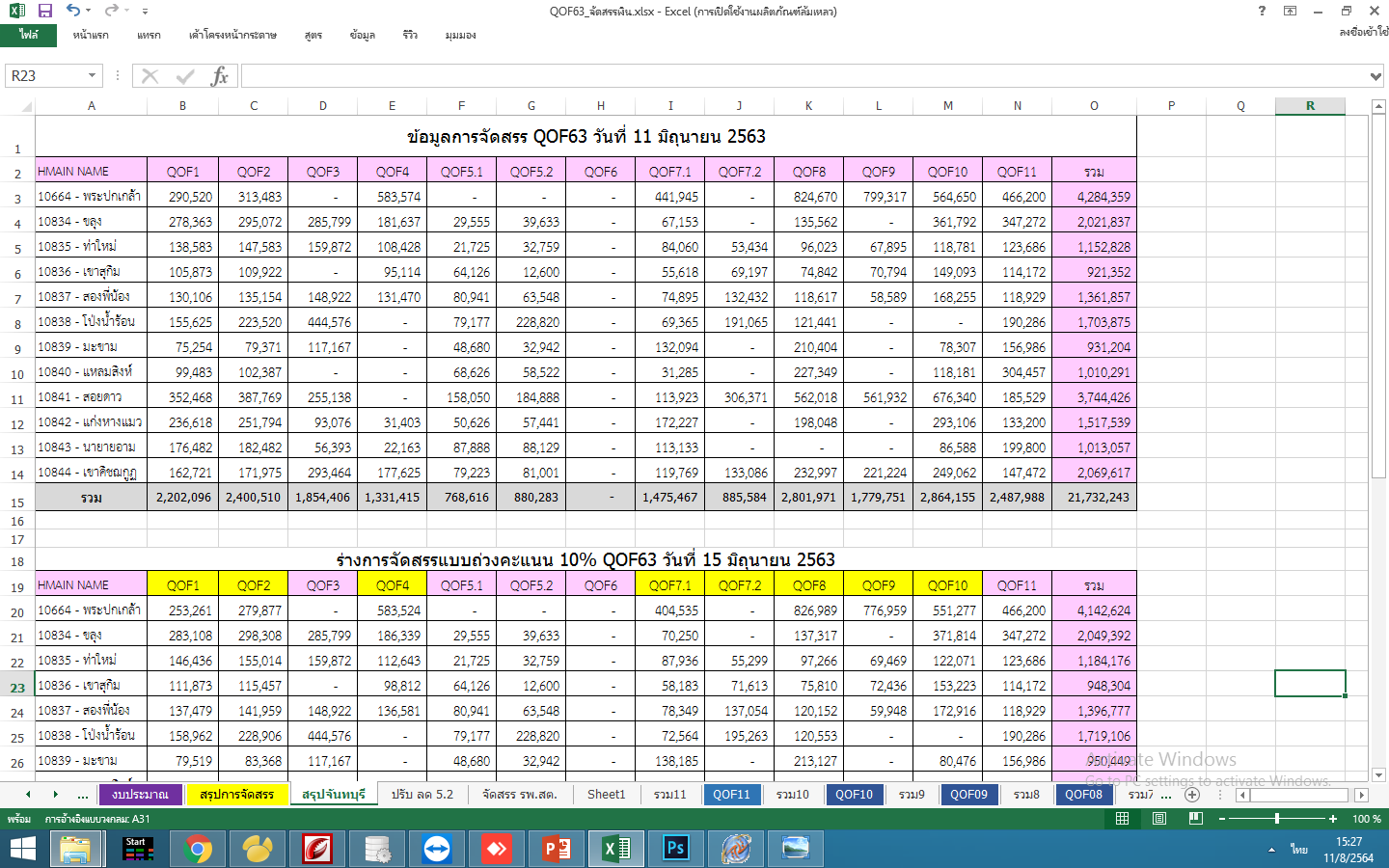 ผ่าน 12 ไม่ผ่าน 1
จัดสรรเงิน QOF2563 ใน คปสอ.เขาคิชฌกูฏ ตามนโยบาย เสร็จสิ้นภารกิจ
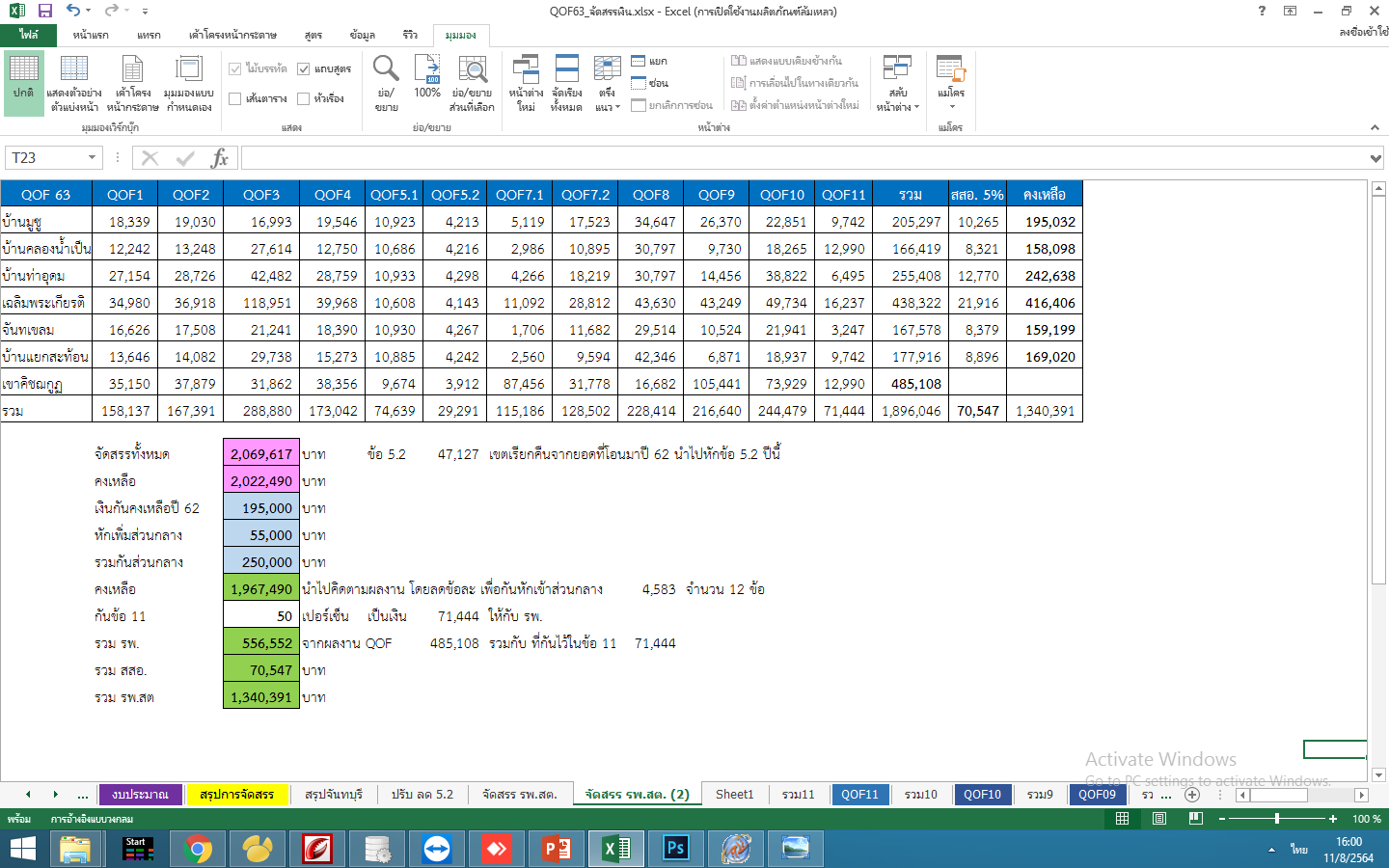 จ่ายตามผลงานนะจ๊ะ
QOF2564 เรามีความพร้อมมากขึ้น และได้หาข้อมูลด้านอื่นๆเพิ่มเติม
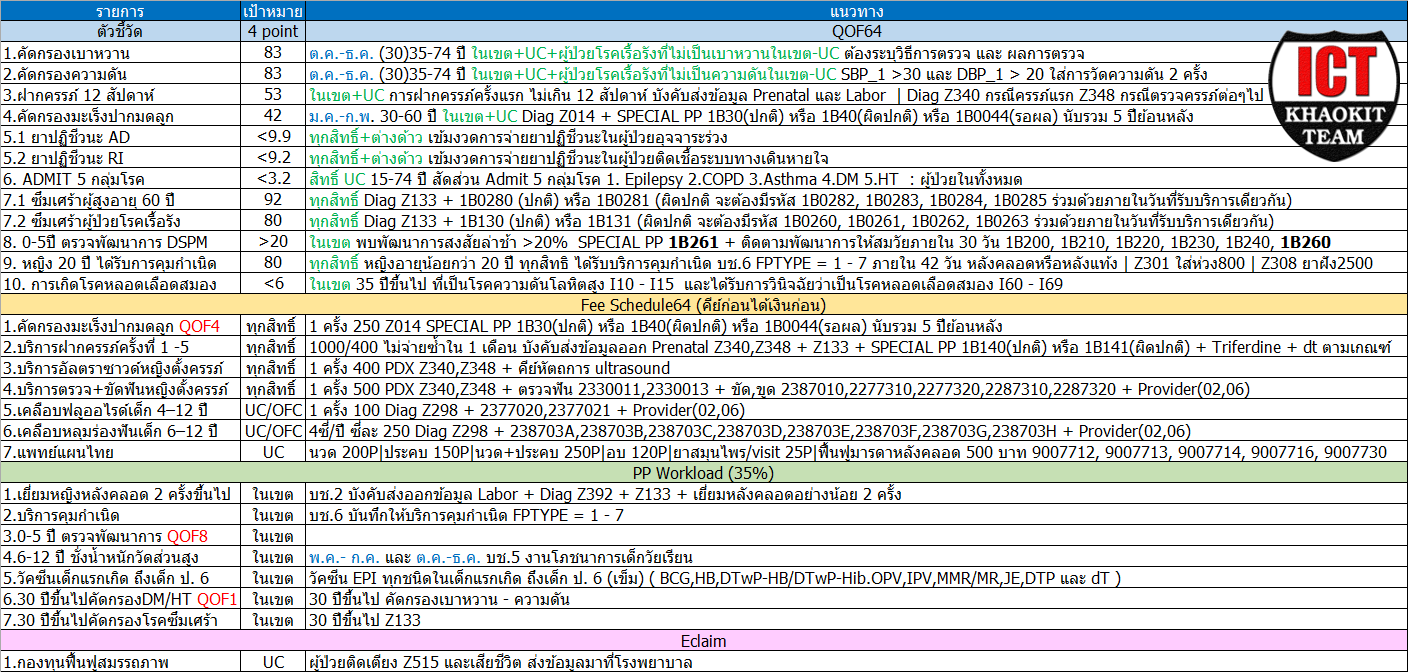 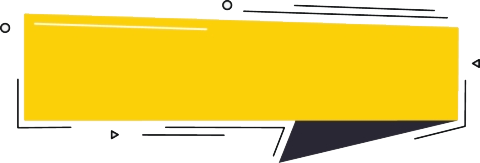 ตัวชี้วัด QOF64
ติดตามประเมินผลงานใน คปสอ. ยังทำผลงานได้ดีเช่นเคย
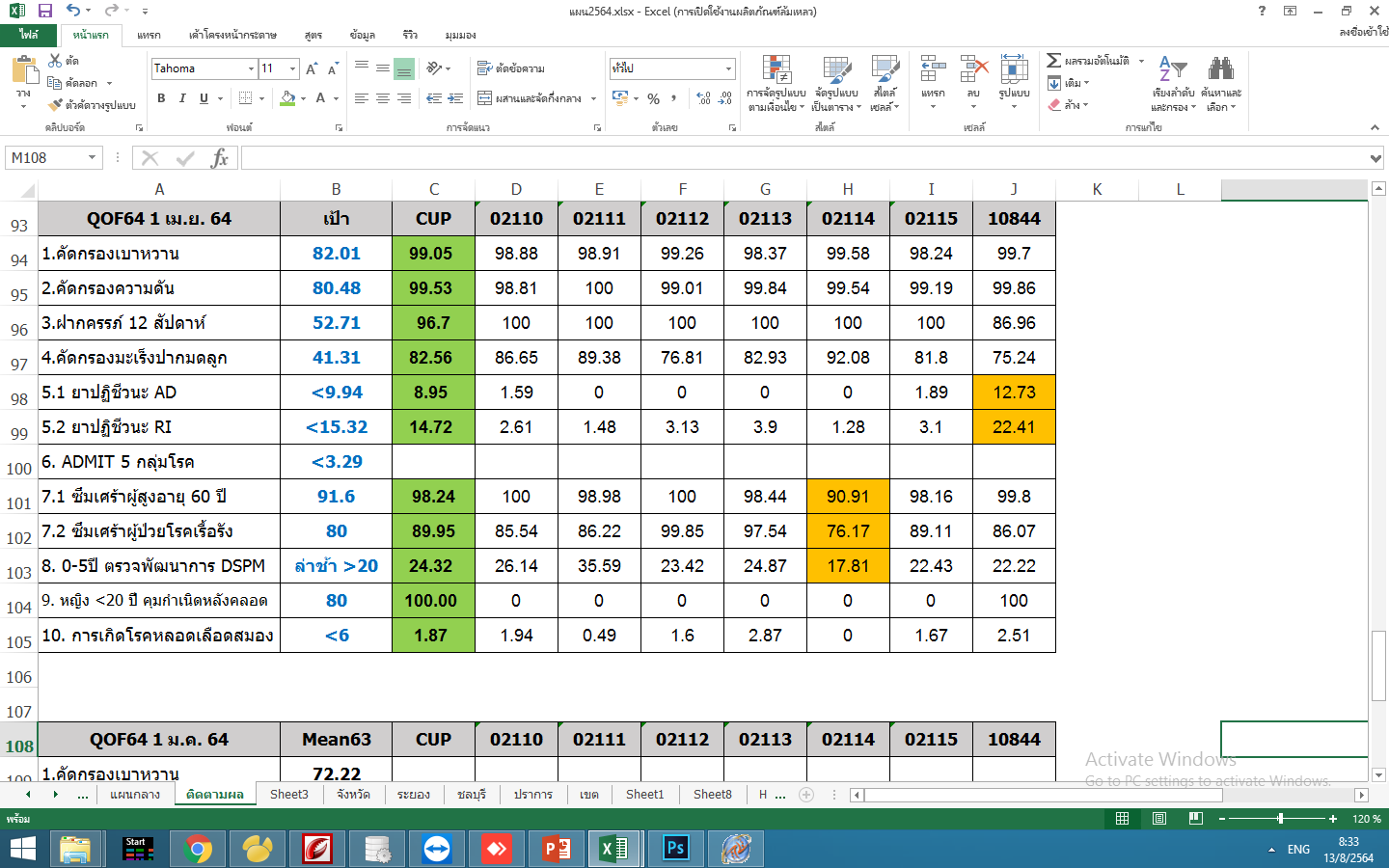 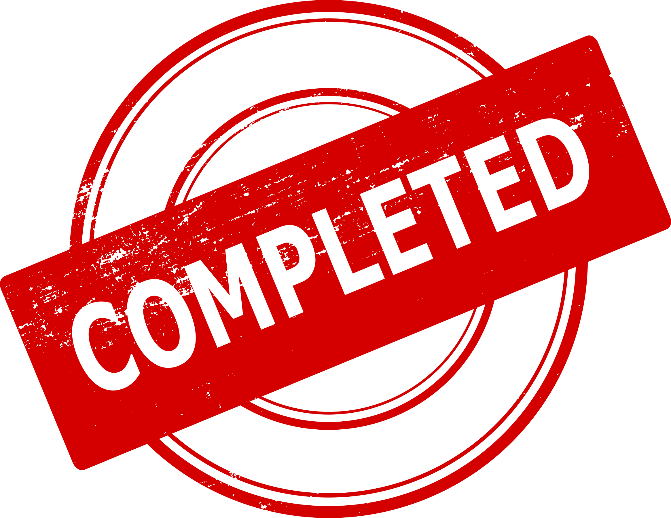 ประเมิน ติดตาม ผลงานระดับจังหวัดแจ้งกระตุ้นเตือน เพื่อให้เกิดการใส่ใจ ผลงานเป็นที่น่าพอใจ
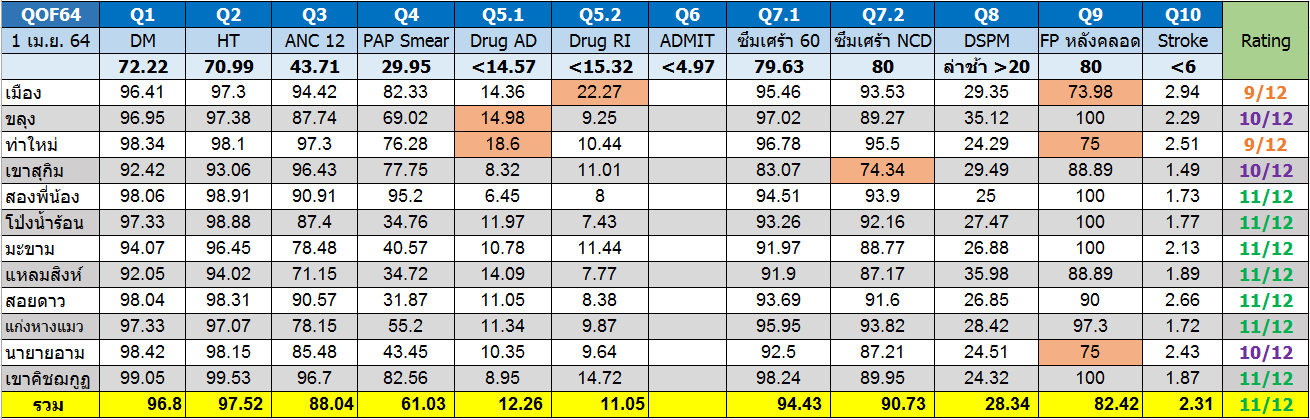 ระดับเขต เราก็ติดตาม (จะขยันไปไหน)  จันทบุรี กับ สระแก้ว ผ่านเท่ากัน1 เม.ย. 64 แล้ว ชลบุรี กับ สมุทรปราการ ยังผ่านไม่ถึงครึ่ง
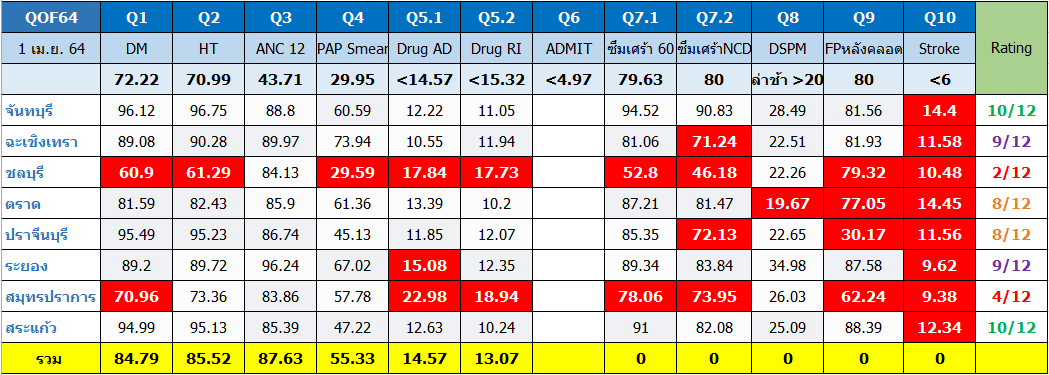 ผลการจัดสรร ได้รับน้อยลงมาก เนื่องจากเปลี่ยนวิธีการจัดสรร (อีกแล้ว)โดยคิดผลงานทุกที่ ที่ผ่านขั้นต่ำของปี 2563 (1 คะแนน) ทำให้หลายที่ผ่านเข้ามามาก เมื่อหารแล้วค่าเฉลี่ยจะน้อยลงมาก และเมื่อคูณกลับเป็นเงินจัดสรร ก็ลดลงดังรูป
ทำได้ดีก็ไม่ช่วยอะไรเพราะข้อจำกัดคือ “จำนวนประชากร”
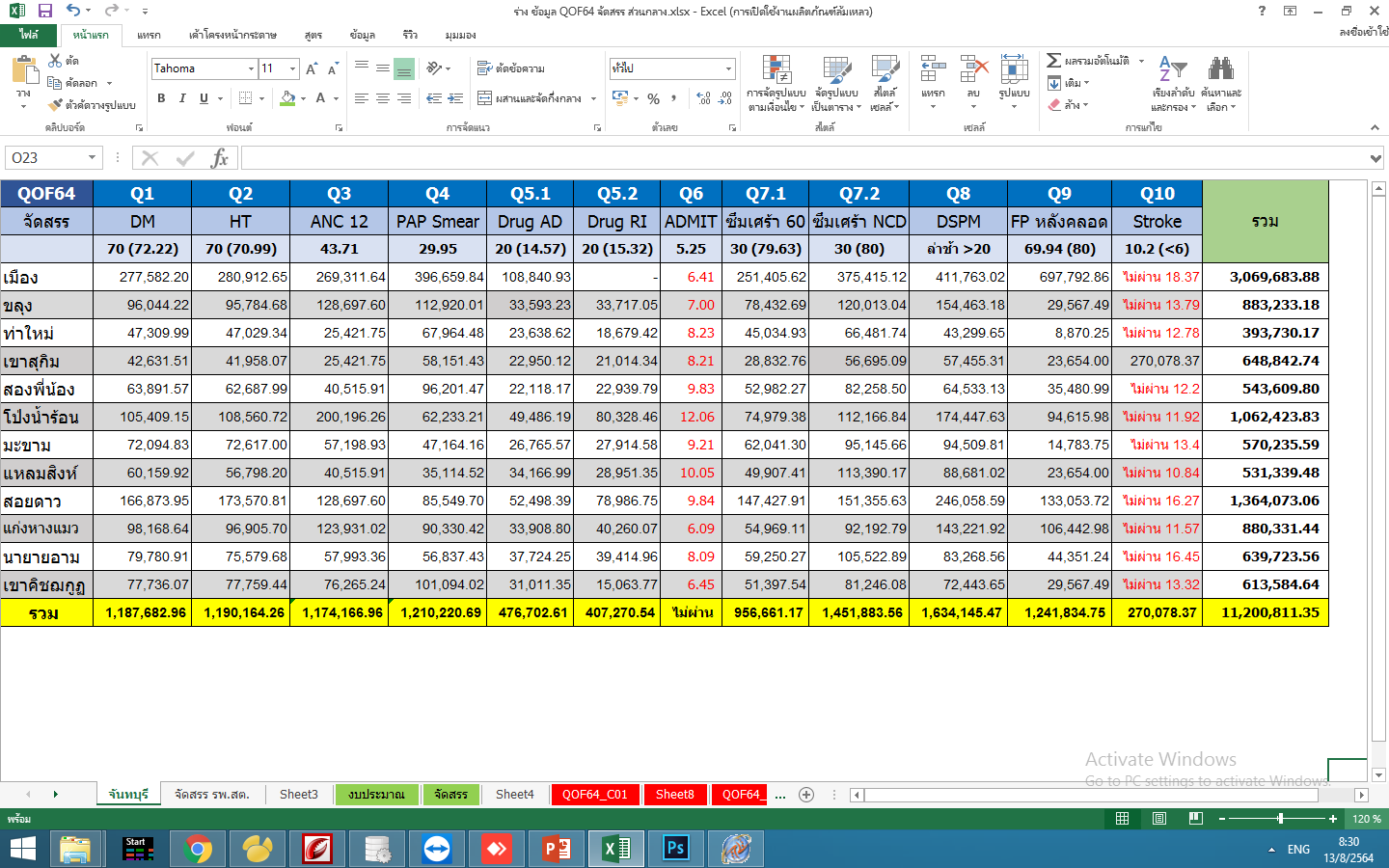 ผ่าน 10 ไม่ผ่าน 2
เมื่องบประมาณจัดสรรตามจำนวนประชากร เราจึงมาวิเคราะห์ต่อว่าแล้วด้าน “คุณภาพ” เป็นยังไง ซึ่งปีนี้ไม่มีแบ่งระดับคะแนน ทำให้การผ่าน 50% หรือ 100% มีค่าเท่ากัน ตารางนี้จึงบอกได้แค่จำนวนการผ่านตัวชี้วัด ซึ่งจริงๆแล้วต้องดูผลงานร้อยละร่วมด้วย
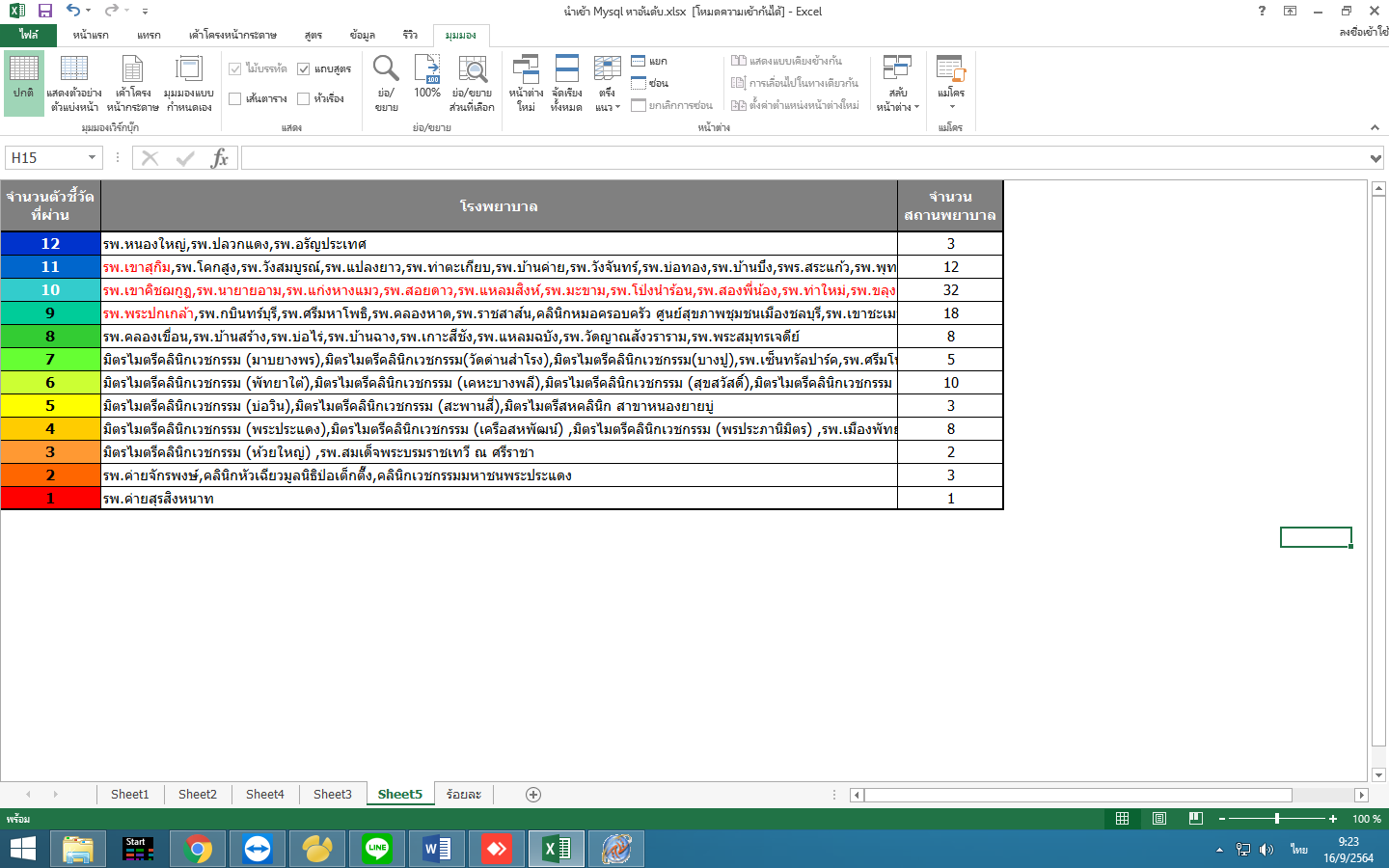 จัดสรรเงิน QOF2564 ตามนโยบาย แบ่งกันไปตามสัดส่วนผลงาน สิ้นสุดภารกิจปี 64
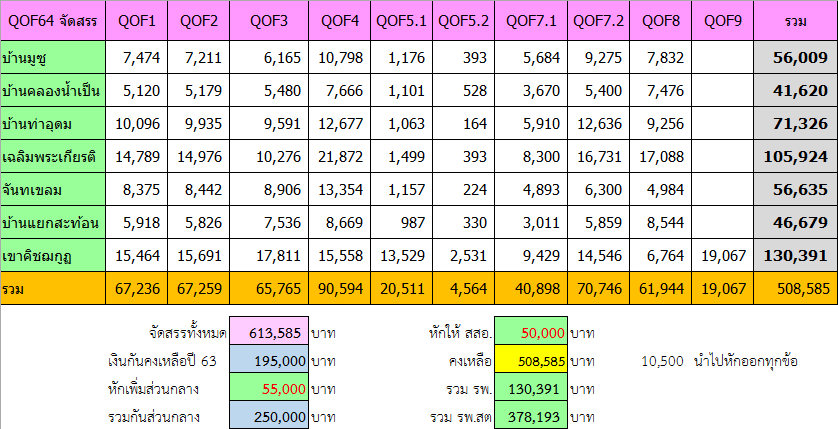 ขอบคุณที่ติดตามการเดินทางของเรามาจนถึงตอนนี้จากนี้ไปตัวชี้วัด QOF อาจลดความสำคัญลงเป็นเพียงงานประจำแต่เราจะยังคงรักษาคุณภาพของงานไว้ และดูทิศทางต่อไปในอนาคต
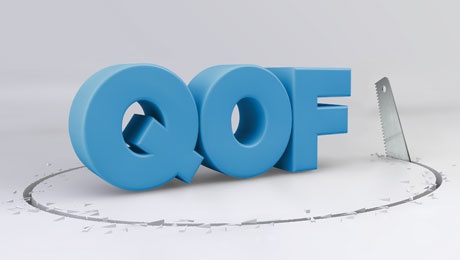 ติดตามงานต่อไปของเรา เกี่ยวกับระบบ “Vaccine Covid-19” ใน EP8 นะคร้าบ